26A
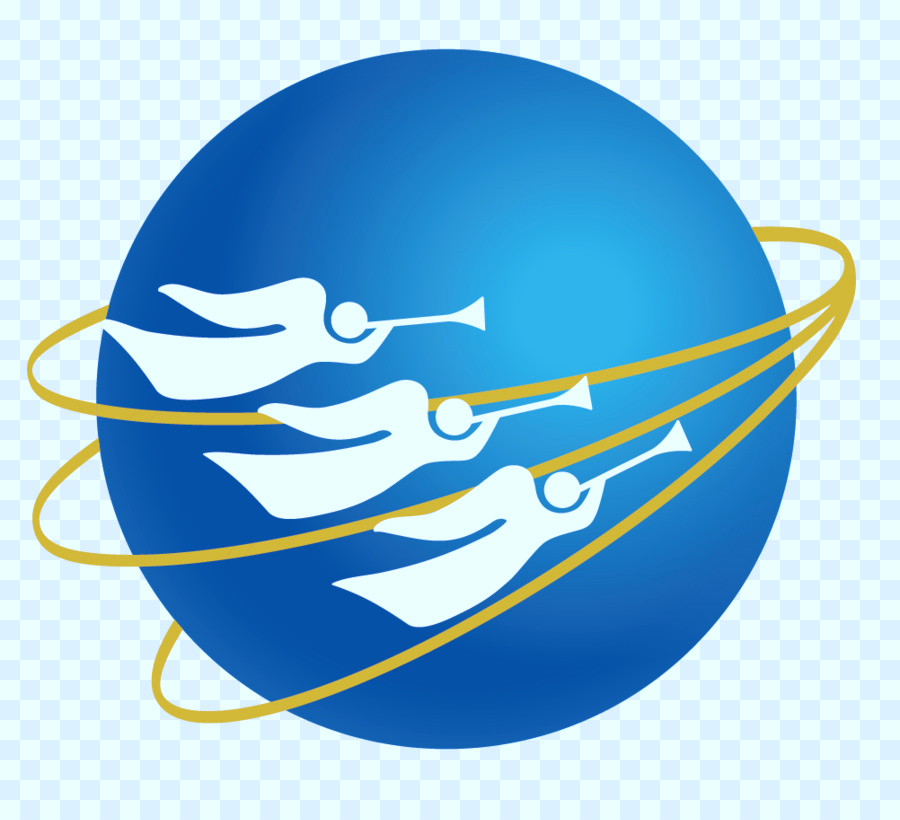 Los mensajes de los tres ángeles
Apéndice: El Significado de aion y ‘olam
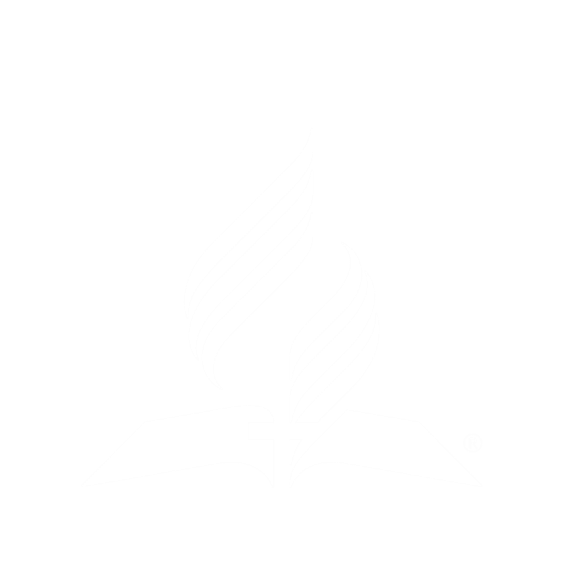 Basado en el estudio del pastor  Esteban Bohr, “Los mensajes de los tres ángeles”
cristoweb.com
Apocalipsis 20:10 nos dice que Satanás será atormentado en los fuegos del infierno ‘por los siglos de los siglos’. En primer lugar, queremos analizar la palabra ‘atormentado’. La palabra griega que se traduce ‘tormento’ es basanizo y no cabe duda que se refiere a un tormento real y consciente.
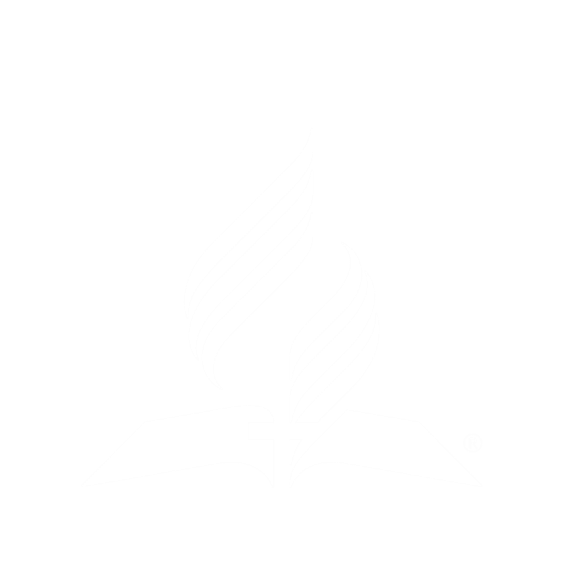 Por ejemplo, la palabra se usa en Apocalipsis 12:2 para describir el tormento de los dolores de parto. Claramente el dolor que sufre una mujer que tiene dolores de parto es muy real.
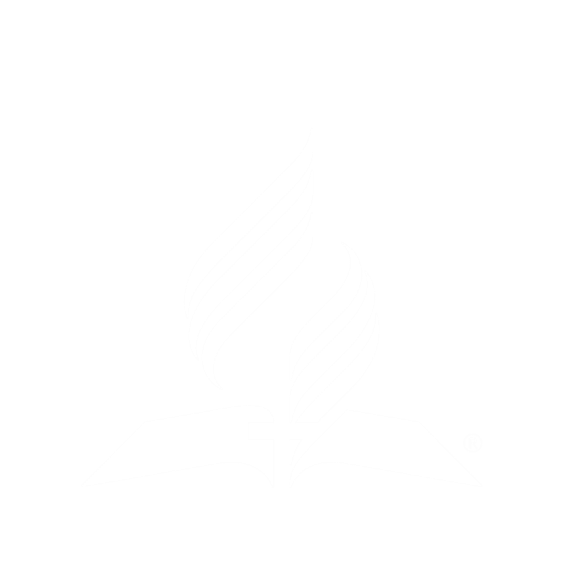 En Mateo 8:29 los espíritus demoníacos le preguntan a Jesús si había venido para atormentarlos antes de tiempo. Una vez más la palabra ‘tormento’ se refiere a una experiencia real y consciente. Para los espíritus, el tormento se refiere a su castigo final en el fuego del infierno.
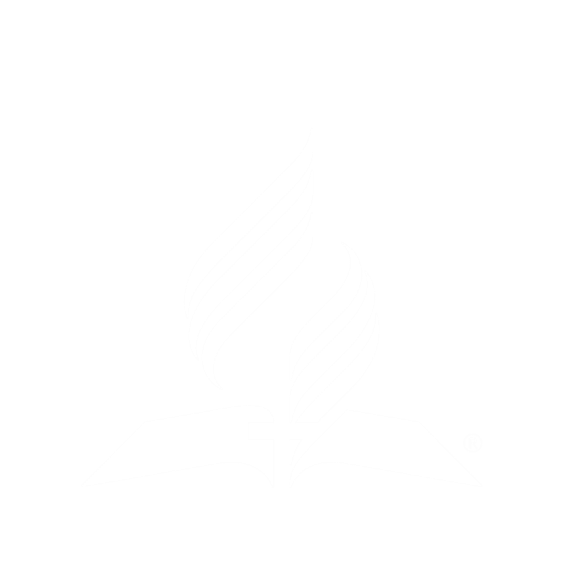 Un uso significativo de la palabra tormento aparece en Apocalipsis 9:5  donde los escorpiones del abismo reciben la orden de atormentar a los seres humanos por cinco meses. Claramente el tormento es consciente y real pues los escorpiones no matan, pero si infligen dolor y tormento.
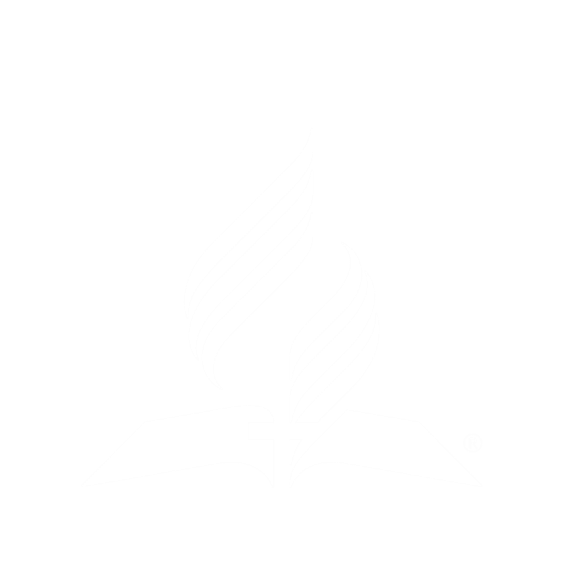 En Apocalipsis 18:7, 10, 15 la palabra tormento se usa para describir el dolor y la angustia que sufrirán los ciudadanos de Babilonia cuando la economía mundial haya colapsado. No cabe duda que, aunque el dolor no será físico, si será muy real y consciente.
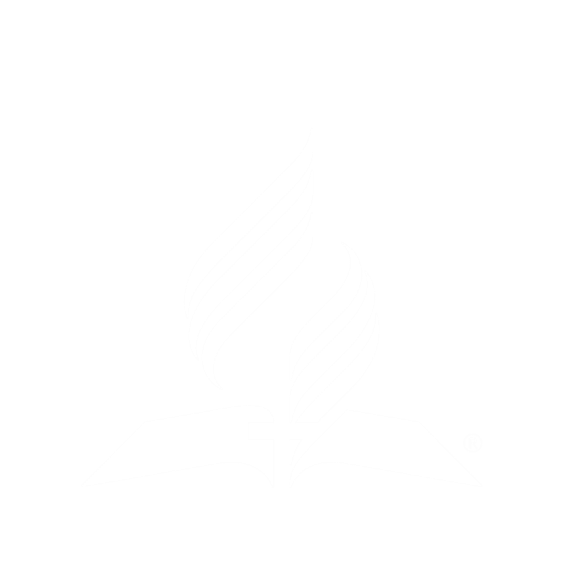 Está claro que la palabra basanizo en Apocalipsis 20:10 describe de manera gráfica y real el sufrimiento consciente de Satanás y sus ángeles en el fuego del infierno. Hasta aquí los adventistas no tienen ningún problema pues la Biblia enseña sin titubear que Satanás y sus ángeles sufrirán tormento en el lago de fuego post-milenial (vea Mateo 25:41).
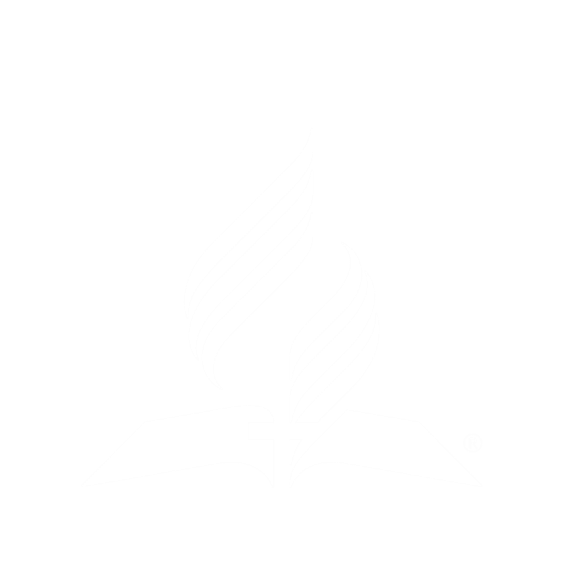 Pero surge un problema serio cuando Apocalipsis 20:10 nos dice que el tormento será ‘por los siglos de los siglos’ (aioonas toon aioonoon). ¿Hemos de creer que el dolor y la angustia de Satanás y sus ángeles durará para siempre y nunca terminará? No cabe duda que es necesario examinar el significado de la expresión ‘para siempre’ en la Biblia para contestar esta pregunta.
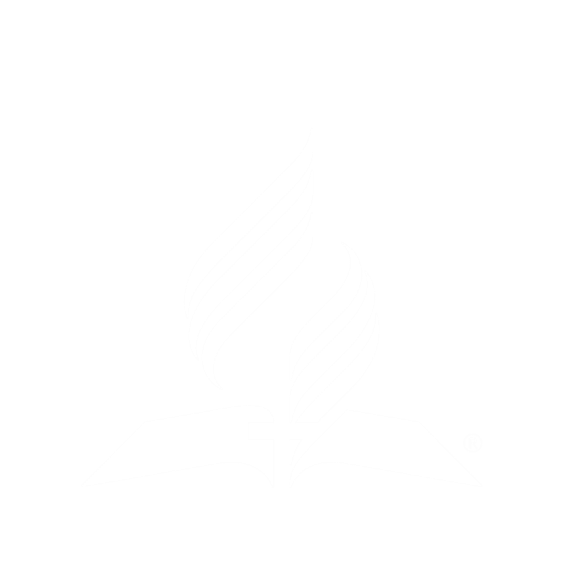 Varios eruditos que no son adventistas han explicado que la palabra griega aion (y su contraparte ‘olam en el hebreo) no significa necesariamente ‘sin fin’. Consideremos algunos comentarios de estos eruditos.
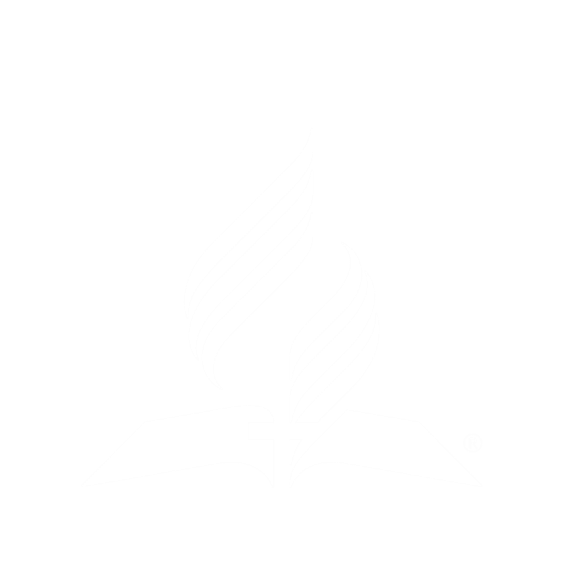 “La palabra ‘olam [el equivalente hebreo de la palabra griega aion] se encuentra en forma similar en varios idiomas del cercano oriente. Todas estas palabras se refieren a una larga duración o a un tiempo distante. La idea parece ser cuantitativa más bien que metafísica.
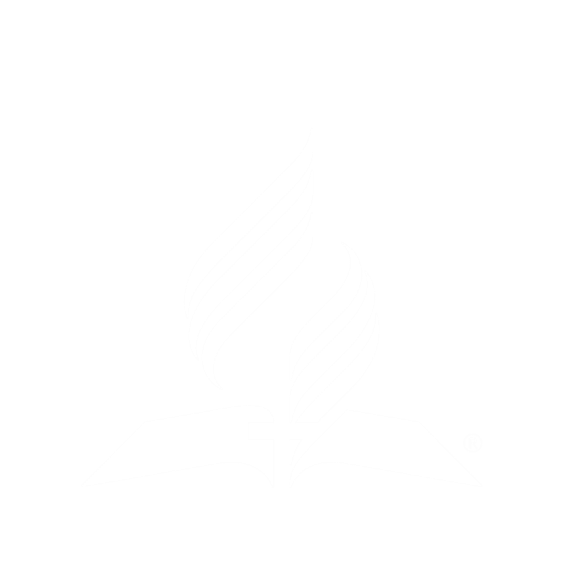 De modo que en la literatura ugarítica [en un lenguaje afroasiático], una persona que se describe como ‘bd ‘lm era ‘esclavo permanente’. El término ‘lm (el mismo que el hebreo ‘olam) expresa un periodo de tiempo que no se puede medir y es de larga duración.”
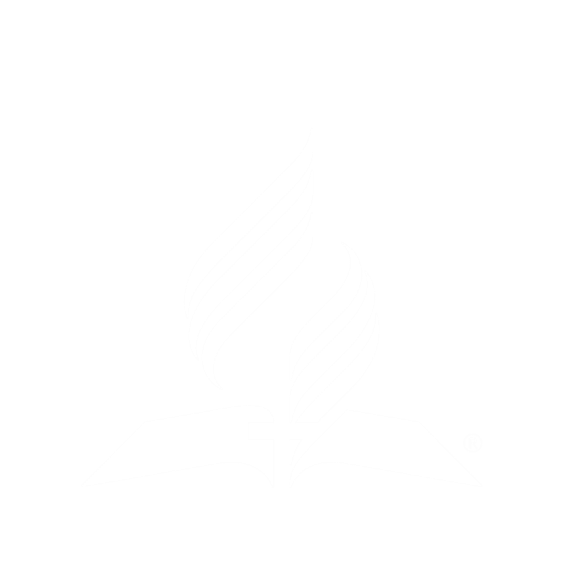 “Solo en raros contextos poéticos tales como el Salmo 90:2 se consideran las categorías temporales demasiado inadecuadas para describir la naturaleza de la existencia de Dios como ‘el ‘olam [‘Dios eterno’].
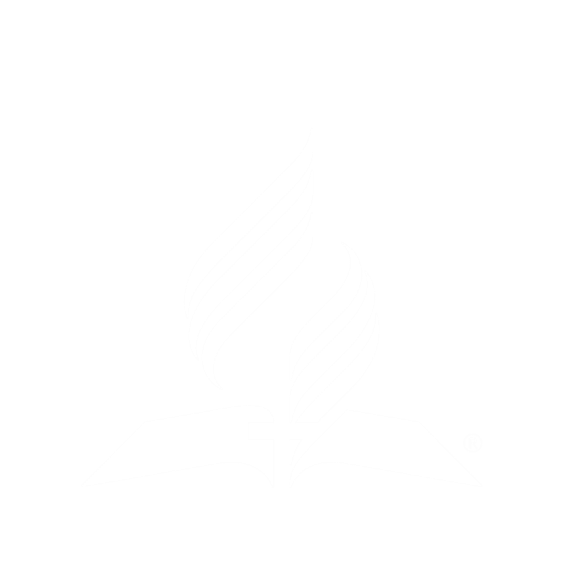 En tal caso, el creador se concibe como aquel que es ‘desde el siglo y hasta el siglo’ pero aún este uso de ‘olam expresa la idea de una existencia continuada, medible más bien que un estado de ser independiente de consideraciones temporales.” Vine's Expository Dictionary of Biblical Words, Thomas Nelson Publishers, 1985
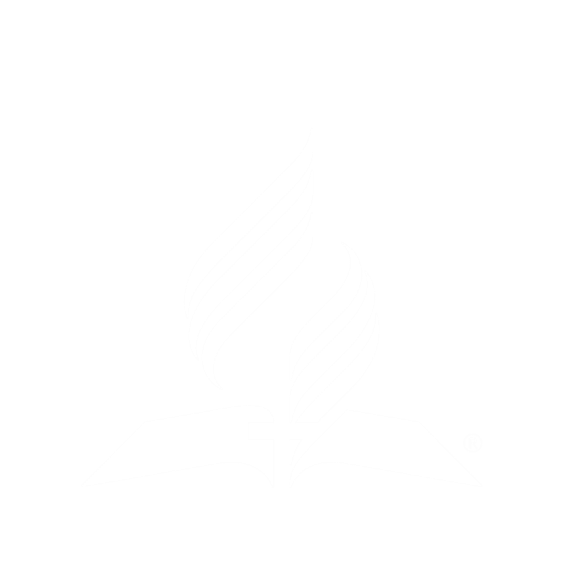 “La LXX [Biblia Septuaginta o Biblia de los setenta, en griego] generalmente traduce la palabra hebrea ‘olam con la griega aion que tiene esencialmente el mismo significado. Que ni la palabra hebrea o griega en sí misma contiene la idea de tiempo sin fin se deja ver por el hecho que a veces estas palabras se
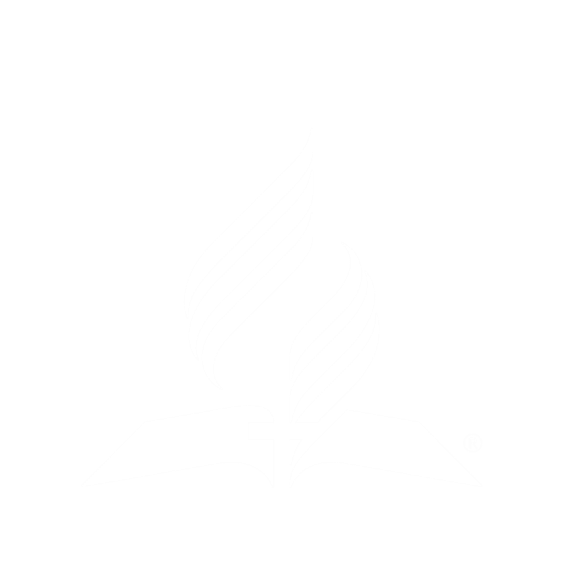 refieren a eventos o condiciones que ocurrieron en un punto de tiempo definido en el pasado, y también por el hecho que a veces es necesario repetir la palabra no solo diciendo ‘por siempre’ sino ‘por siempre y siempre.’” Allan Macrae, Theological Wordbook of the Old Testament, volume 2, pp. 672-673
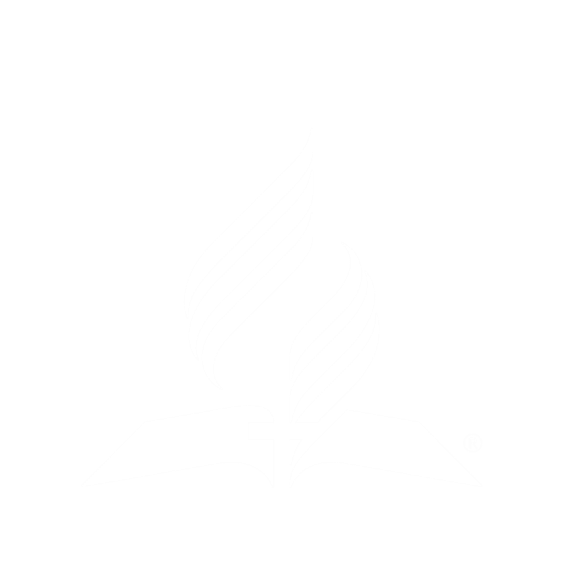 “En general la palabra [aion] describe aquello de lo cual no se divisa el horizonte ya sea aquello cuyo horizonte está a una distancia infinita. . . o aquello que no se extiende más allá del periodo de vida de un Cesar.” James Hope Moulton and George Milligan, The Vocabulary of the Greek New Testament (London: Hodder and Stoughton, 1952), p. 16.
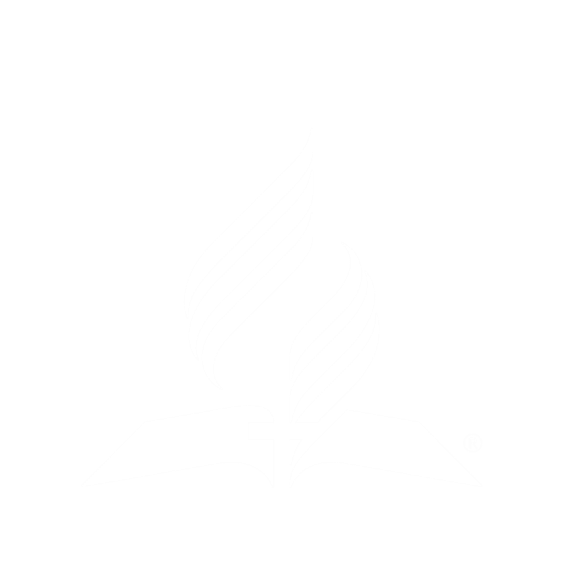 “En plural el significado de la palabra aion se fusiona con la idea de un periodo de tiempo largo pero limitado. En particular, aion en este sentido se refiere al periodo que dura el mundo, es decir, tiempo delimitado por la creación y la conclusión.
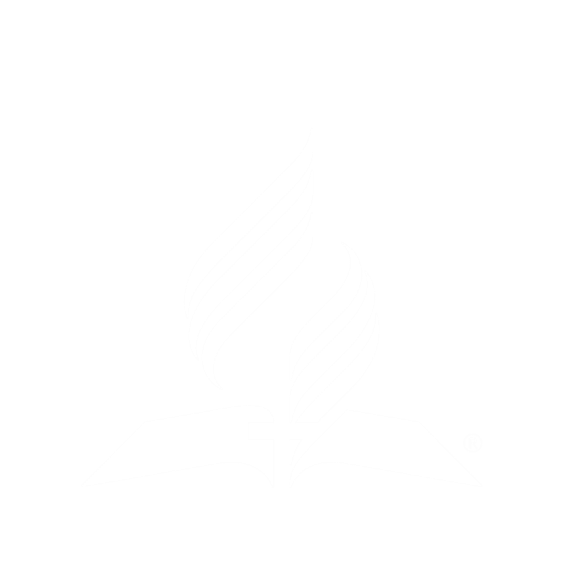 Aquí nos confronta el notable hecho que en la Biblia, la misma palabra aion se usa para indicar dos cosas que son profundamente antitéticas [opuestas una a la otra], es decir, la eternidad de Dios y la duración del mundo.
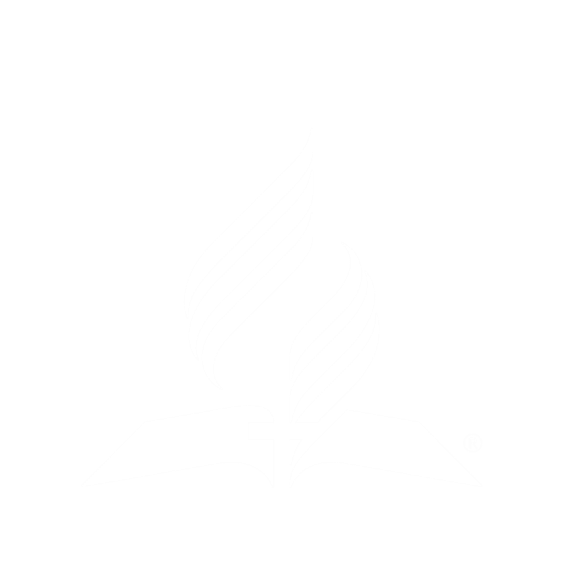 Este doble sentido que aion comparte con el hebreo ‘olam, nos apunta a un concepto de la eternidad a donde la eternidad se identifica con la duración del mundo.” Gerhard Kittel, Theological Wordbook of the Old Testament, volume 1, p. 202
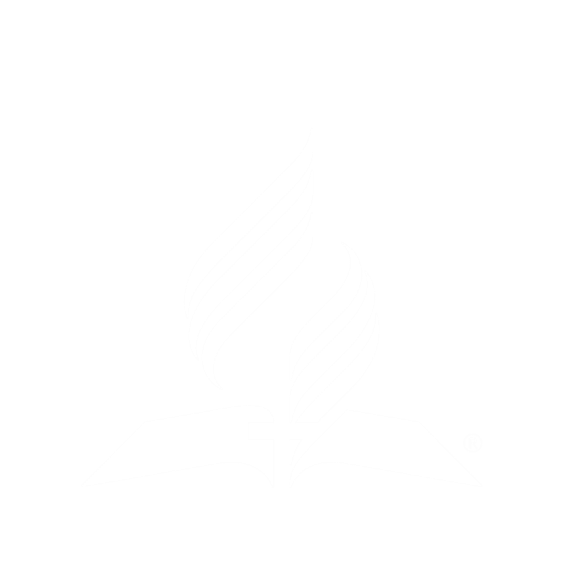 Apocalipsis 20:10 no puede estar en contradicción con Ezequiel 28:18, 19 o Malaquías 4:1, 3. Malaquías explica que no quedará ni raíz (Satanás) ni rama (sus seguidores) después que el fuego concluya su obra. ¿Cómo es posible que sea reducido a cenizas y ‘no será más’ y que al mismo tiempo esté consumiéndose por la eternidad? Las Escrituras no se contradicen.
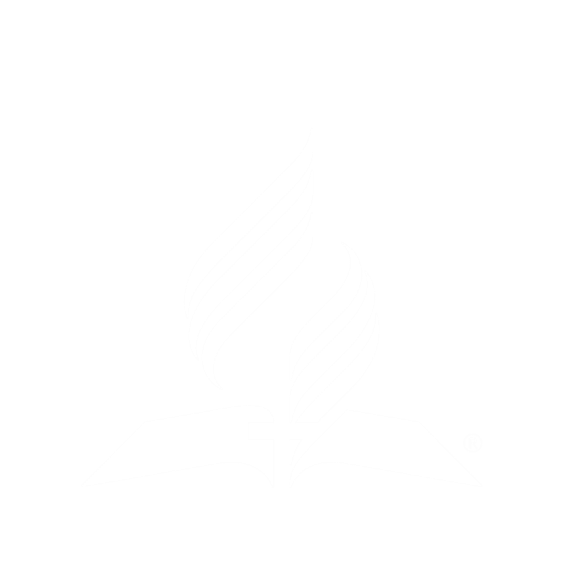 Apocalipsis 20:10 se debe entender como que el consumir de Satanás y sus ángeles será, como reza la versión Reina-Valera de 1960, ‘por los siglos de los siglos’. ¿Si algunos pecadores se consumirán por muchos días por sus pecados individuales, por cuánto tiempo se consumirá Satanás que sufre el castigo por todos los pecados suyos y los de los salvos?
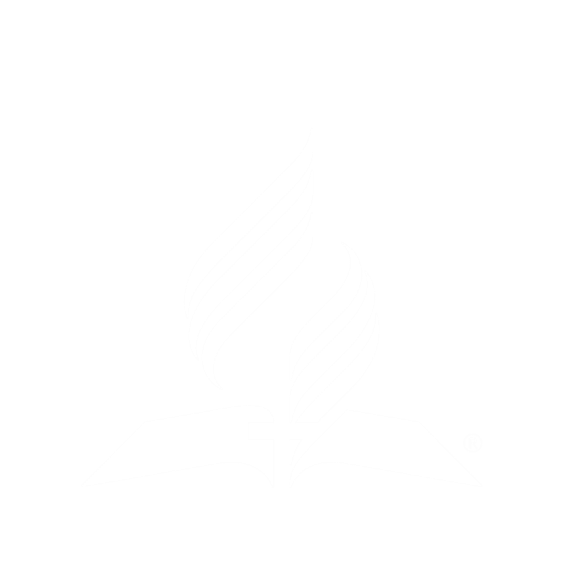 A. un largo periodo de tiempo
basanizo
Satanás y sus ángeles sufrirán tormento en...
B. Tormento real y consciente
C. la eternidad de Dios y la duración del mundo
"aioonas toon aioonoon"
D. el lago de fuego post-milenial
"aion" significa
E. La eternidad del mundo y el fin de Satanás
Asocie
'olam = aion indica dos cosas:
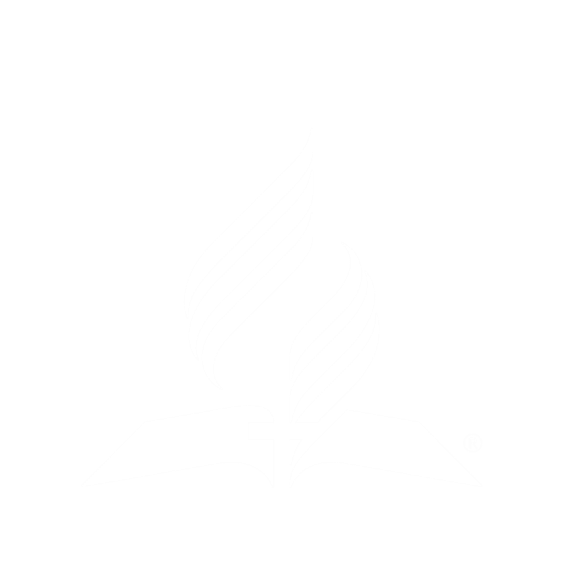 G. por los siglos de los siglos
27
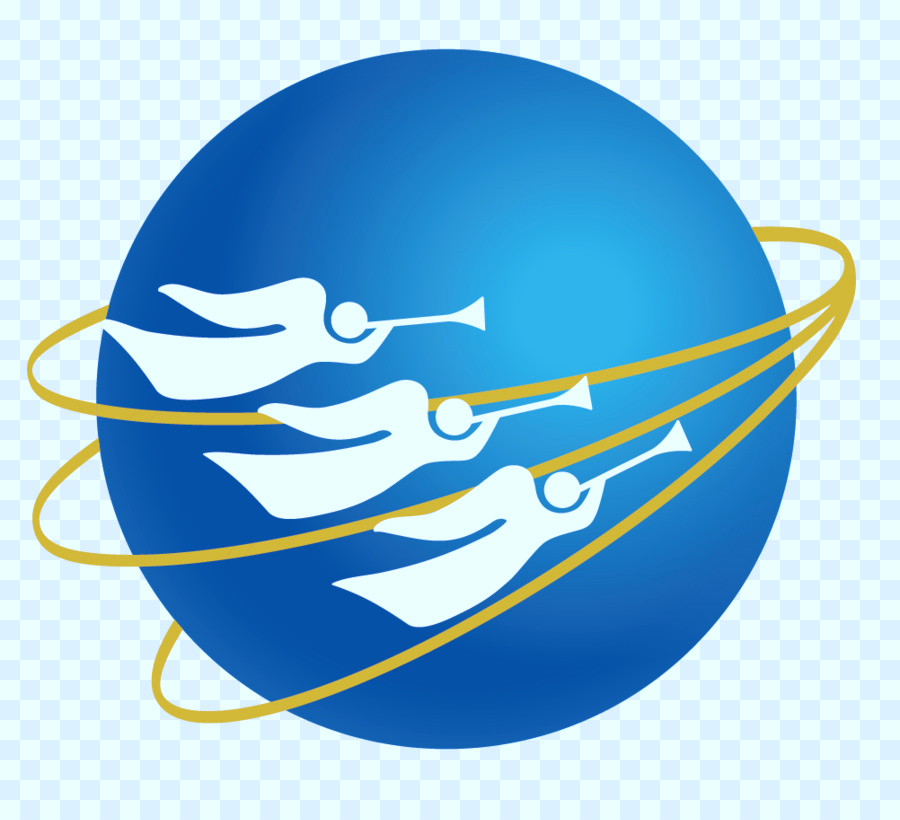 Los mensajes de los tres ángeles
LA PACIENCIA DE LOS SANTOS
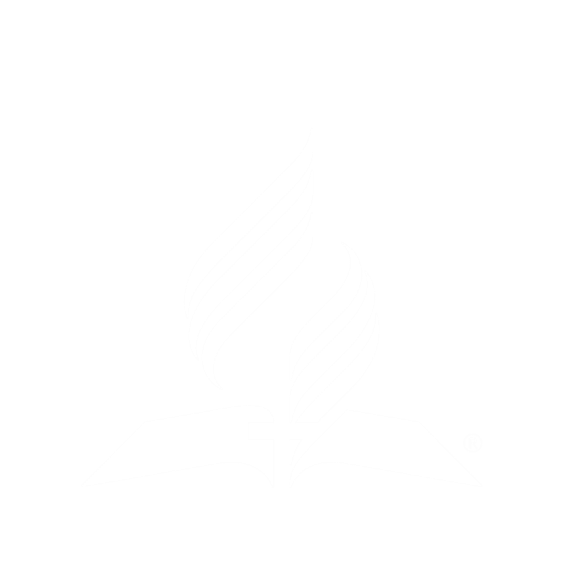 Basado en el estudio del pastor  Esteban Bohr, “Los mensajes de los tres ángeles”
cristoweb.com
Introducción y contexto
Apocalipsis 15:2, 3:
“Vi también como un mar de vidrio mezclado con fuego; y a los que habían alcanzado la victoria sobre la bestia y su imagen, y su marca y el número de su nombre, en pie sobre el mar de vidrio, con las arpas de Dios. 3 Y cantan el cántico de Moisés siervo de Dios, y el cántico del Cordero, diciendo: Grandes y maravillosas son tus obras, Señor Dios Todopoderoso; justos y verdaderos son tus caminos, Rey de los santos.”
Estos versículos describen a los que vivirán finalmente sobre la tierra y ganarán la victoria sobre la bestia, su imagen y su marca. La pregunta clave es esta: ¿Cómo la ganaron?
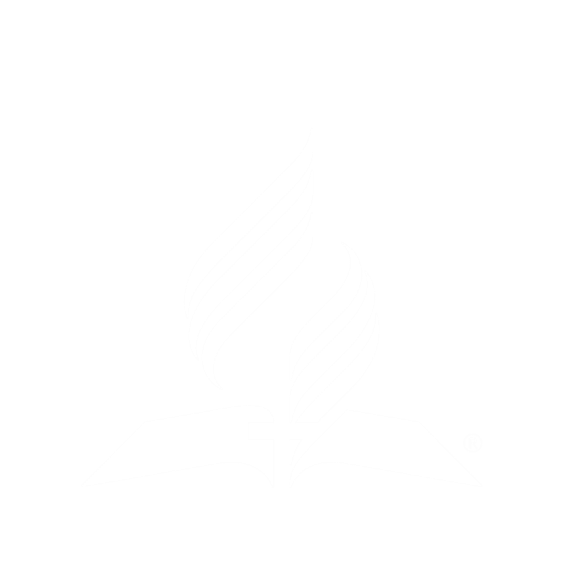 Apocalipsis 13:10:
“Si alguno lleva en cautividad, va en cautividad; si alguno mata a espada, a espada debe ser muerto. Aquí está la paciencia [jupomoné: ‘perseverancia’] y la fe de los santos.”
La expresión ‘paciencia de los santos’ en Apocalipsis 13:10 viene inmediatamente antes de entrar el pueblo de Dios a la batalla contra la bestia, su imagen y su marca. Así es que Apocalipsis 13:10 es un puente entre la persecución del pasado (13:1-9) y las persecuciones del futuro (13:11-18).
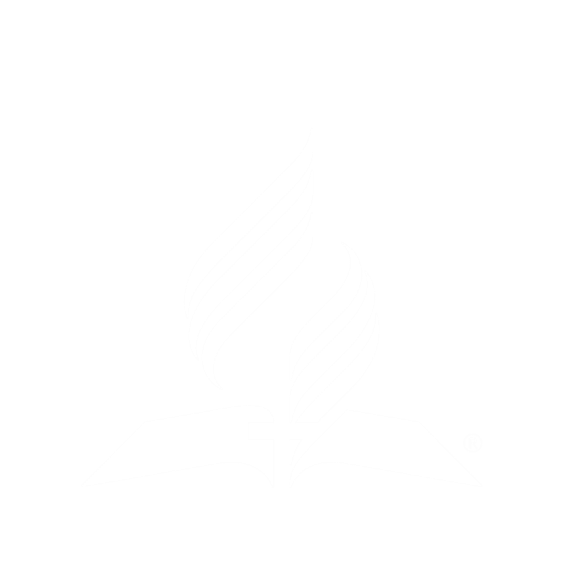 Apocalipsis 14:12:
“Aquí está la paciencia de los santos, los que guardan los mandamientos de Dios y la fe de Jesús.”
La expresión ‘paciencia de los santos’ en Apocalipsis 14:12 aparece inmediatamente después que se menciona la batalla final del remanente contra la bestia, su imagen y su marca.
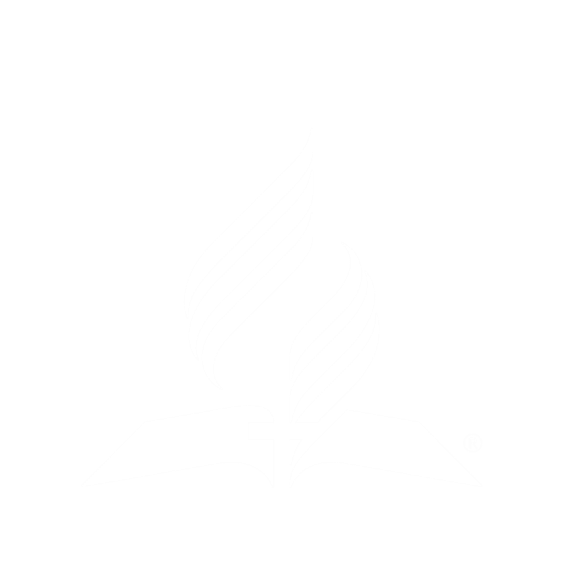 ¿Quiénes son los santos y cuando vivirán?
En el contexto de Daniel y Apocalipsis los santos son aquellos que soportaron la persecución por parte del cuerno pequeño, la bestia y la ramera (Daniel 7:21, 25; Apocalipsis 13:7, 10; 16:6; 17:6; 18:24). Los santos que viven en los últimos días deben verse como una continuación de los santos que vivieron durante los 1260 años (vea Apocalipsis 6:9-11). El mismo poder que persiguió a los santos en el pasado los perseguirá en el futuro y por eso los santos necesitarán paciencia.
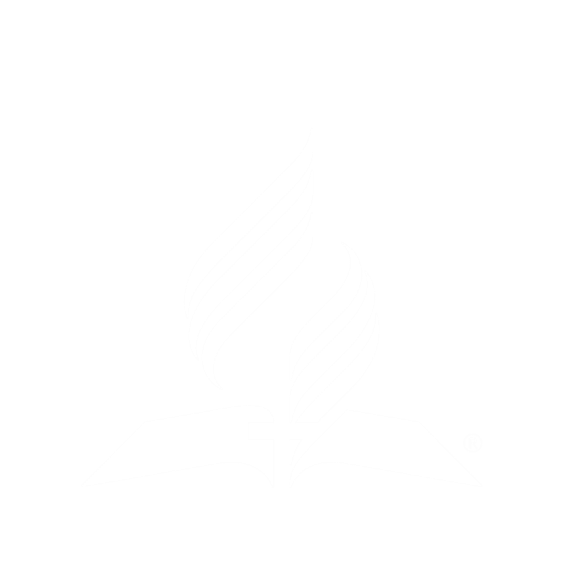 Los santos también se describen como la mujer de Apocalipsis 12. Mientras que en Daniel 7:25 y Apocalipsis 13:5 los santos son perseguidos por la bestia y el cuerno pequeño por 1260 años, en Apocalipsis 12:6 la mujer es perseguida por el dragón durante el mismo periodo. Así es que los santos son lo mismo que la mujer—la iglesia fiel de Cristo—y el cuerno pequeño/bestia es el emisario de Satanás.
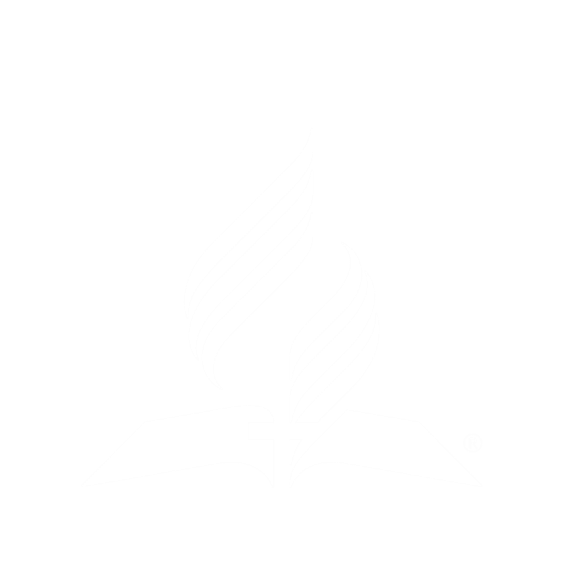 La ‘paciencia de los santos’ se debe comprender en el contexto de las pruebas que sufrió la iglesia en el pasado y las pruebas mayores que sufrirá en el futuro cuando la bestia de la tierra haga una imagen de la primera bestia e imponga su marca so pena de muerte. La mejor manera de comprender la expresión ‘paciencia de los santos’ se halla en la parábola de la viuda persistente (Lucas 18:1-8). En unos momentos estudiaremos está parábola, pero antes debemos examinar varios textos que describen las persecuciones del pasado y las del futuro:
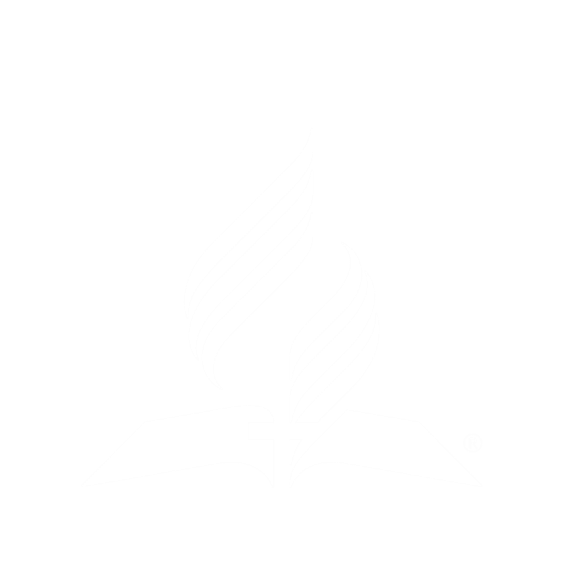 Daniel 7:21-25: Dimensión pasada:
“Y veía yo que este cuerno hacía guerra contra los santos, y los vencía, 22 hasta que vino el Anciano de días, y se dio el juicio a los santos del Altísimo; y llegó el tiempo, y los santos recibieron el reino. 23 Dijo así: La cuarta bestia será un cuarto reino en la tierra, el cual será diferente de todos los otros reinos, y a toda la tierra devorará, trillará y despedazará.
24 Y los diez cuernos significan que de aquel reino se levantarán diez reyes; y tras ellos se levantará otro, el cual será diferente de los primeros, y a tres reyes derribará. 25 Y hablará palabras contra el Altísimo, y a los santos del Altísimo quebrantará, y pensará en cambiar los tiempos y la ley; y serán entregados en su maño hasta tiempo, y tiempos, y medio tiempo.”
Apocalipsis 13:5-7: Dimensión pasada:
“También se le dio boca que hablaba grandes cosas y blasfemias; y se le dio autoridad para actuar cuarenta y dos meses. 6 Y abrió su boca en blasfemias contra Dios, para blasfemar de su nombre, de su tabernáculo, y de los que moran en el cielo. 7 Y se le permitió hacer guerra contra los santos, y vencerlos. También se le dio autoridad sobre toda tribu, pueblo, lengua y nación.”
Apocalipsis 12:13-17: Dimensión pasada y futura:
“Y cuando vio el dragón que había sido arrojado a la tierra, persiguió a la mujer que había dado a luz al hijo varón. 14 Y se le dieron a la mujer las dos alas de la gran águila, para que volase de delante de la serpiente al desierto, a su lugar, donde es sustentada por un tiempo, y tiempos, y la mitad de un tiempo.
15 Y la serpiente arrojó de su boca, tras la mujer, agua como un río, para que fuese arrastrada por el río. 16 Pero la tierra ayudó a la mujer, pues la tierra abrió su boca y tragó el río que el dragón había echado de su boca. 17 Entonces el dragón [el dragón reanuda la guerra del pasado] se llenó de ira contra la mujer; y se fue a hacer guerra contra el resto de la descendencia de ella, los que guardan los mandamientos de Dios y tienen el testimonio de Jesucristo.”
Apocalipsis 17:6: La dimensión futura:
“Vi a la mujer ebria de la sangre de los santos, y de la sangre de los mártires de Jesús; y cuando la vi, quedé asombrado con gran asombro.”
Elena White confirma las dos etapas de persecución contra el pueblo de Dios:
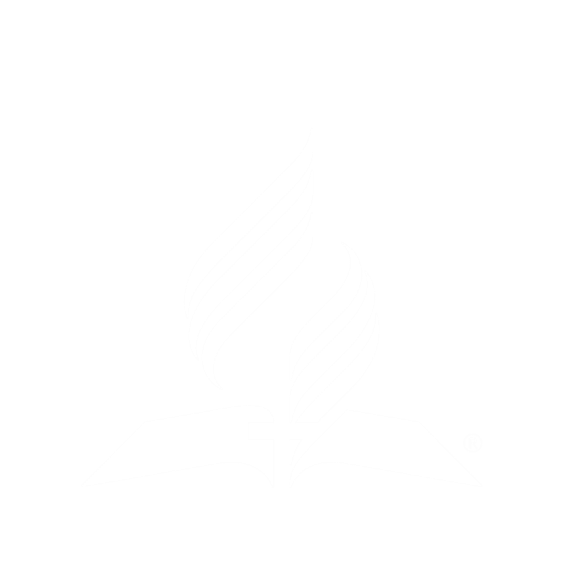 El Conflicto de los Siglos, p. 565
“La influencia de Roma [papal] en los países que en otro tiempo reconocían su dominio, dista mucho de haber sido destruida. Y la profecía predice la restauración de su poder.”
El Conflicto de los Siglos, p. 638
“Roma se ha propuesto restablecer su poder y recuperar la supremacía que perdió. Establézcase en los Estados Unidos el principio de que la iglesia puede emplear o controlar el poder del estado; que las leyes civiles pueden hacer obligatorias las observancias religiosas; en una palabra, que la autoridad de la iglesia con la del estado debe dominar las conciencias, y el triunfo de Roma quedará asegurado en la gran República de la América del Norte.”
Testimonios para la Iglesia, tomo 5, p. 666
“Cuando nuestra nación renuncie de tal manera a los principios de su gobierno hasta el punto de promulgar una ley dominical, por este acto el protestantismo unirá sus manos con el papismo; esto no será más ni menos que darle vida [porque tenía una herida mortal] a la tiranía que durante largo tiempo ha estado buscando ansiosamente la oportunidad de resurgir [significa que la tiranía por un tiempo estuvo inactiva] en activo [que significa que por un tiempo estuvo inactivo] despotismo.”
Signs of the Times, junio 12, 1893
“Cuando la tierra que el Señor levantó para darle refugio a Su pueblo para que pudieran adorarle conforme a los dictados de sus propias conciencias, la tierra sobre la cual Dios ha colocado por largos años el escudo de la Omnipotencia, la tierra que Dios ha favorecido haciéndola depositaria de la religión pura de Cristo—cuando dicha tierra, por medio de sus legisladores [el acto nacional], repudie los principios del Protestantismo, y apoye la apostasía Romana que
procuró alterar la ley de Dios—entonces se revelará la obra final del hombre de pecado. Los protestantes le brindarán toda su influencia y apoyo al papado. Por un acto nacional [acto del congreso] impondrán la observancia del falso sábado y le darán vida y vigor [se sanará la herida] a la fe corrupta de Roma, y así revivirán su tiranía y su opresión de la conciencia. Entonces será tiempo para que Dios obre con gran poder para vindicar su verdad.”
Definición de términos
¿Qué significa la palabra ‘paciencia’? En griego hay dos palabras que llevan la connotación de ‘paciencia’. Una de ellas es makrothumía y la otra jupomoné. La palabra griega que se usa en Apocalipsis 14:12 es jupomoné que significa “perseverar” a toda costa con una fe que no se rinde bajo las peores circunstancias.
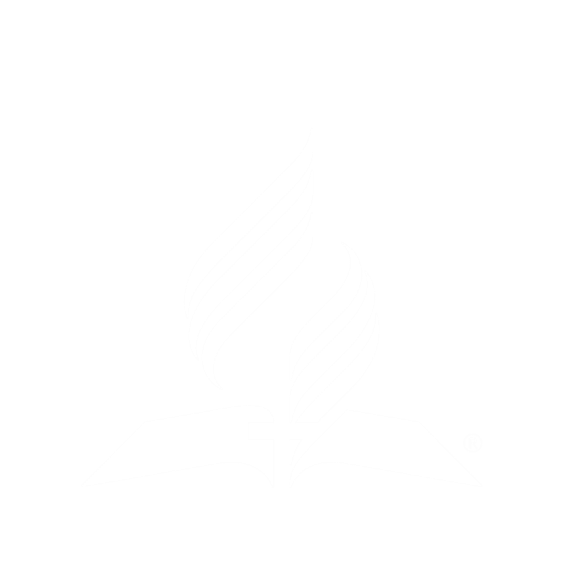 La parábola de la viuda persistente
Lucas 18:1-8:
“También les refirió Jesús una parábola sobre la necesidad de orar siempre, y no desmayar, 2 diciendo: Había en una ciudad un juez, que ni temía a Dios, ni respetaba a hombre. 3 Había también en aquella ciudad una viuda [destituida de todo apoyo humano], la cual [continuamente] venía a él, diciendo: Hazme justicia de mi adversario [que le había quitado todo].
4 Y él no quiso por algún tiempo [una demora en hacerle justicia contra el adversario]; pero después de esto dijo dentro de sí: Aunque ni temo a Dios, ni tengo respeto a hombre, 5 sin embargo, porque está viuda me es molesta, le haré justicia, no sea que, viniendo de continuo, me agote la paciencia. 6 Y dijo el Señor: Oíd lo que dijo el juez injusto.
7 ¿Y acaso Dios [el juez] no hará justicia a sus escogidos [la viuda], que claman a él día y noche aun cuando se tarda en responderles [la demora]? 8 Os digo que pronto les hará justicia [los librará del adversario]. Pero cuando venga el Hijo del Hombre, ¿hallará fe en la tierra?”
Lucas 18:1: Las dos lecciones de la parábola
“También les refirió Jesús una parábola sobre la necesidad de orar siempre, y no desmayar.”
Lucas 18:2: El juez
“. . . diciendo: Había en una ciudad un juez, que ni temía a Dios, ni respetaba a hombre.”
Según Lucas 18:7 el juez representa a Dios. Pero la comparación entre el juez y Dios es a manera de contraste. Tanto el juez como Dios se demoran en responder a la plegaria de la viuda, pero por razones contrastantes.
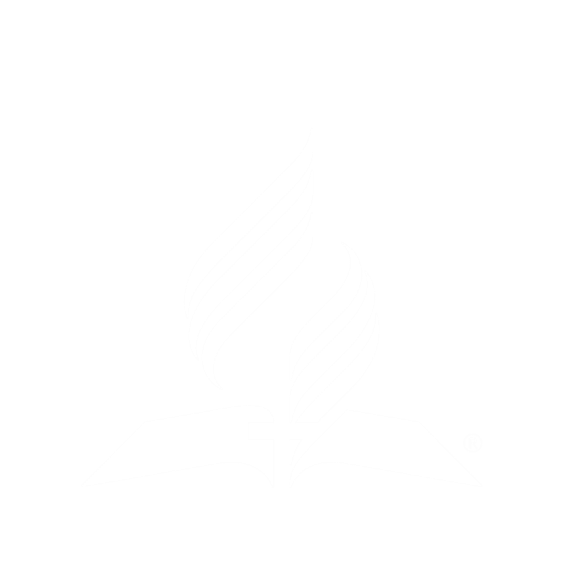 Lucas 18: 3a: La viuda
“Había también en aquella ciudad una viuda. . .”
Los eruditos que han estudiado esta historia concluyen que el esposo de esta viuda tenía una deuda significativa con un acreedor y cuando murió, el acreedor le quitó a la viuda lo que le pertenecía a su esposo y la dejó en la calle. ¡Ella no tenía hijos, ni hogar, ni dinero, ni amigos—estaba completamente desamparada!
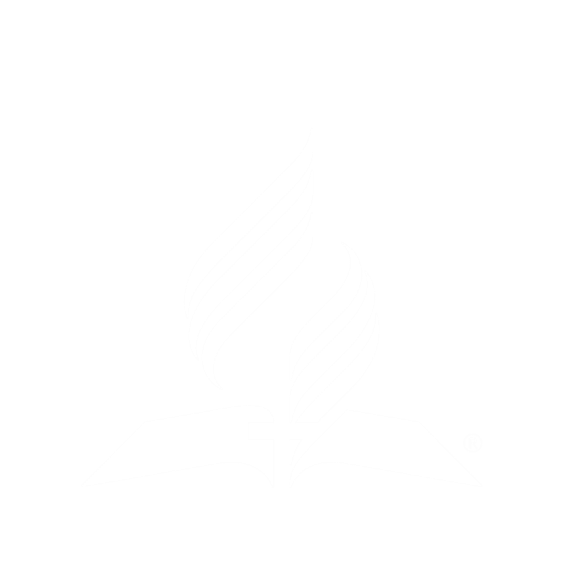 En lenguaje simbólico, una mujer representa una iglesia. Una mujer pura representa una iglesia pura y una mujer ramera representa una iglesia apóstata. ¡Pero está mujer es viuda! ¿Qué representa simbólicamente una mujer viuda? No cabe duda que representa una iglesia que lo ha perdido todo y está completamente destituida de apoyo humano. ¡La mujer de la parábola no es una mujer ordinaria, es una mujer viuda!
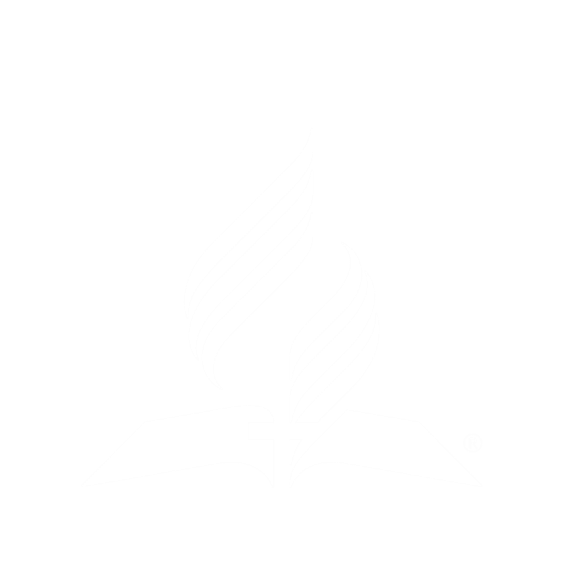 La única esperanza de la viuda se hallaba en la intervención del juez para hacerle justicia contra su adversario y devolverle lo que le pertenecía a su esposo. Esto nos recuerda el panorama de Daniel 7:21, 22 a donde el cuerno pequeño perseguía y vencía a los santos del Altísimo hasta que vino el juez y les hizo justicia.
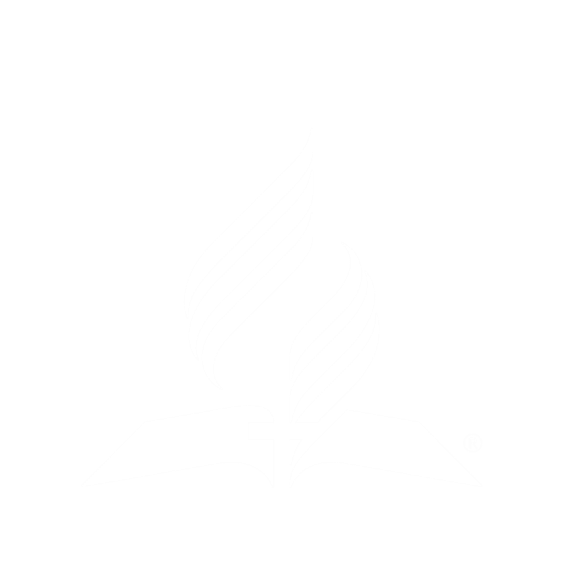 También nos recuerda el clamor de los mártires debajo del altar rogándole a Dios que pronuncie un juicio en su favor y que vengue su sangre que ha sido derramada por sus adversarios (Apocalipsis 6:9-11).
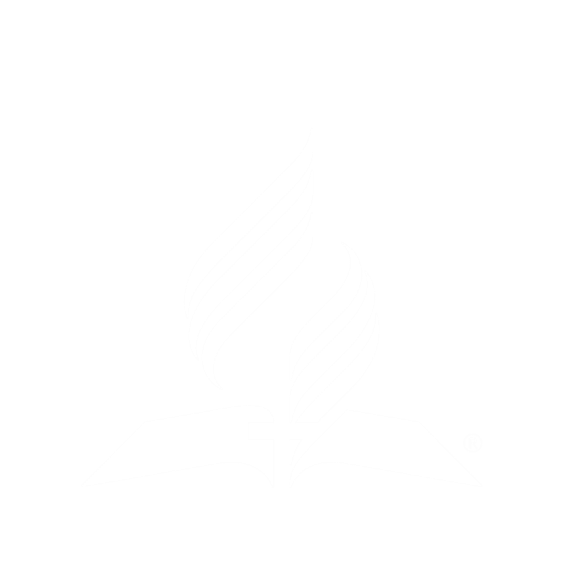 Como ya hemos visto, en el libro de Apocalipsis la mujer se usa como símbolo de una iglesia que fue perseguida por la bestia y el dragón (Apocalipsis 12:1, 6, 13, 14).
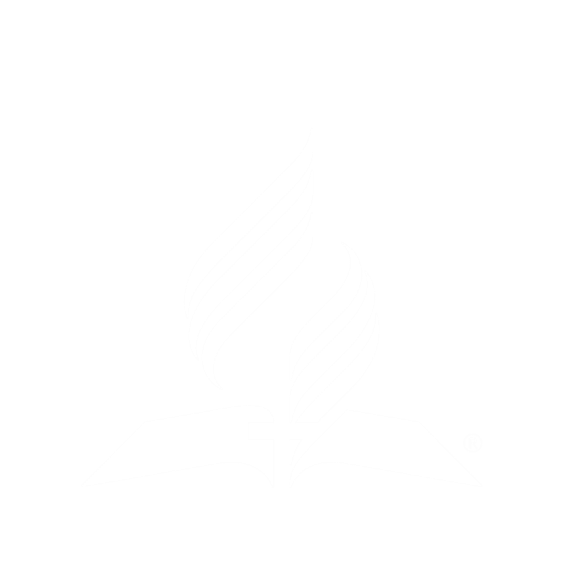 La viuda no vino al juez tan solo una vez para luego rendirse. En su situación deplorable, manifestó una fe perseverante, inquebrantable, desafiante y agresiva.
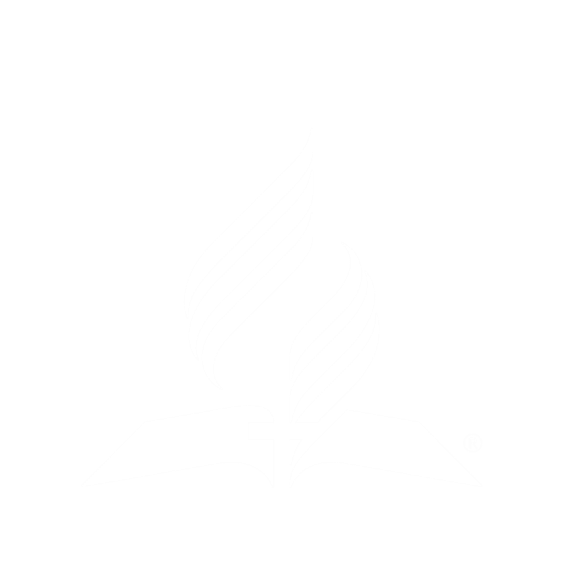 Lucas 18: 3b: La persistencia de la viuda
“. . . la cual venía a él, diciendo: Hazme justicia de mi adversario.”
El verbo ‘venía’ se traduce mejor ‘seguía viniendo’ o ‘venía y venía’. El tiempo del verbo es presente continuo. Este sentido se capta muy bien en el versículo 5 a donde el juez dice: “le haré justicia, no sea que, viniendo de continuo, me agote la paciencia.”
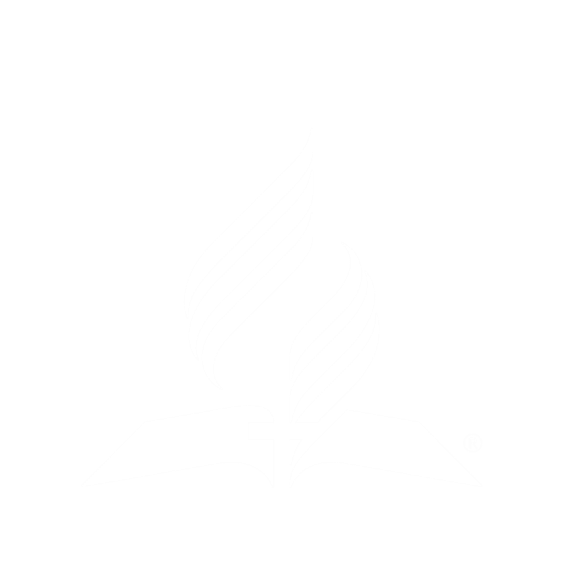 El verbo ‘venía’ se traduce mejor ‘seguía viniendo’ o ‘venía y venía’. El tiempo del verbo es presente continuo. Este sentido se capta muy bien en el versículo 5 a donde el juez dice: “le haré justicia, no sea que, viniendo de continuo, me agote la paciencia.”
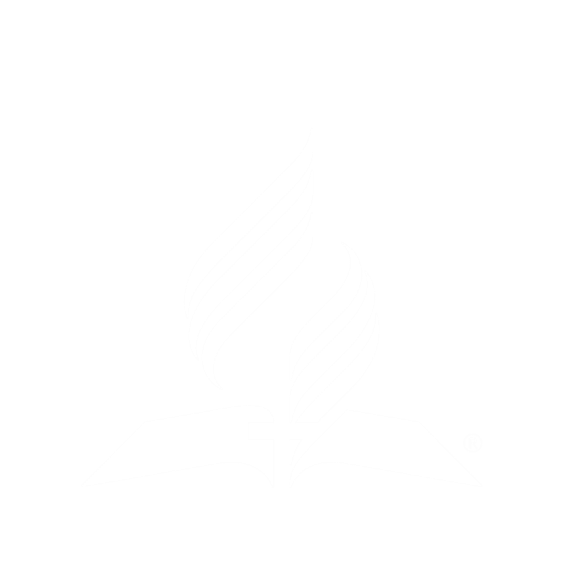 1 Pedro 5:8: El adversario de la viuda representa a Satanás:
“Sed sobrios, y velad; porque vuestro adversario [antídikon] el diablo, como león rugiente, anda alrededor buscando a quien devorar.”
Lucas 18:4, 5: La demora
“Y él no quiso por algún tiempo; pero después de esto dijo dentro de sí: Aunque ni temo a Dios, ni tengo respeto a hombre, 5 sin embargo, porque está viuda me es molesta, le haré justicia, no sea que, viniendo de continuo, me agote la paciencia.”
El juez se demoró en contestar las plegarias de la viuda pues la parábola dice que el juez “no quiso por algún tiempo.” De la misma manera, Dios se demorará en responder las plegarias de sus escogidos durante el tiempo de angustia:
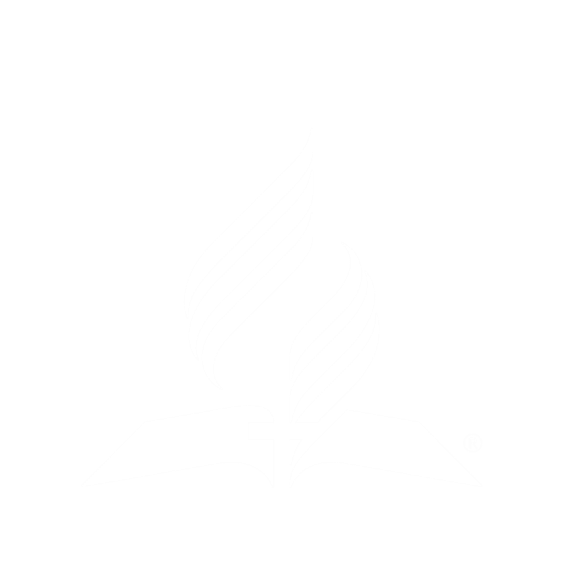 Lucas 18:7:
“¿Y acaso Dios no hará justicia a sus escogidos, que claman a él día y noche? ¿Se tardará en responderles?”
El versículo 7 se podría traducir: “¿Y acaso Dios no hará justicia a sus escogidos, que claman a él día y noche aun cuando se demore en responderles?”
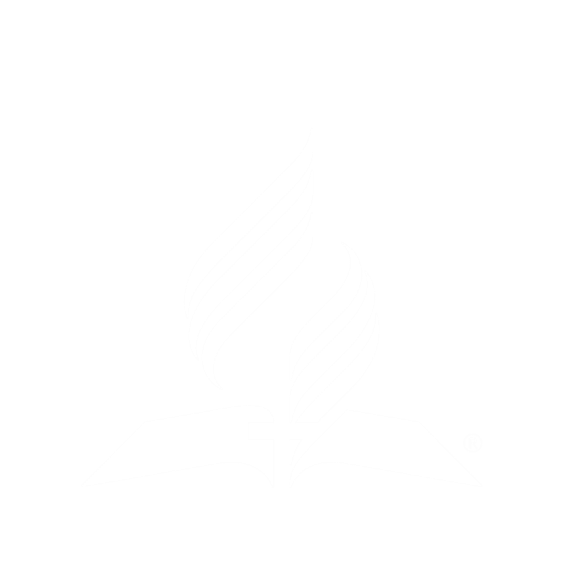 ¡La parábola deja muy en claro que Dios se demorará en responder las plegarias de su pueblo! Esto lo sabemos porque la parábola dice claramente que los escogidos ‘claman día y noche’. Pero hay un contraste entre Dios y el juez. Mientras que el juez caprichosamente se demora en responder las plegarias de la viuda y finalmente lo hace para quitársela de encima, Dios responderá las plegarias de su pueblo, porque lo ama.
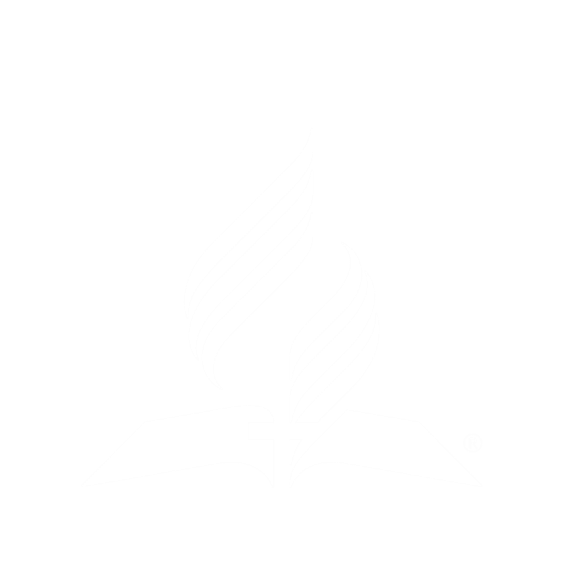 Lucas 18:6-8: El meollo de la parábola
“Y dijo el Señor: Oíd lo que dijo el juez injusto. 7 ¿Y acaso Dios [el juez] no hará justicia a sus escogidos [la viuda], que claman a él día y noche [la demora]? ¿Se tardará en responderles? 8 Os digo que pronto les hará justicia. Pero cuando venga el Hijo del Hombre, ¿hallará fe en la tierra?”
A. orar siempre y no desmayar
paciencia
B. jupomoné: perseverancia
santos en Dn. y Ap.
C. iglesia que lo ha perdido todo
paciencia de los santos ante
D. los que sobrevivieron a la persecución
dos lecciones de la parábola de la viuda
E. Iglesia que lo tiene todo
Asocie
mujer viuda
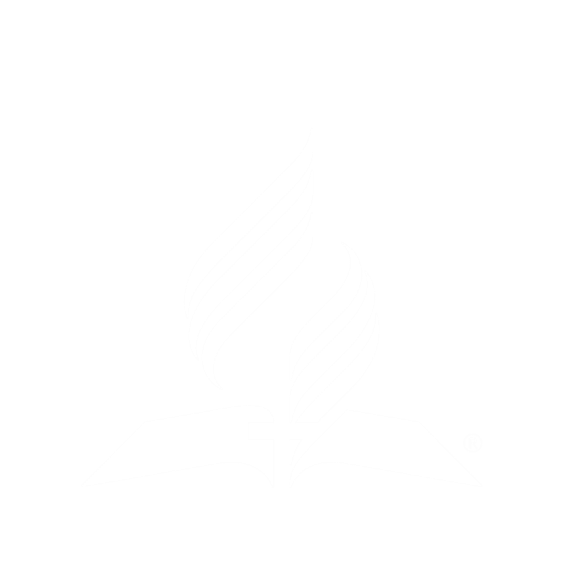 G. pruebas pasadas y futuras
El cuándo de la parábola
Aun cuando esta parábola contiene verdades universales que se aplican a todas las épocas, tiene una relevancia especial para el remanente que estará en la tierra durante el tiempo de angustia final. Esto lo sabemos por el contexto en que aparece la parábola. El contexto anterior y posterior se refieren a la segunda venida de Jesús:
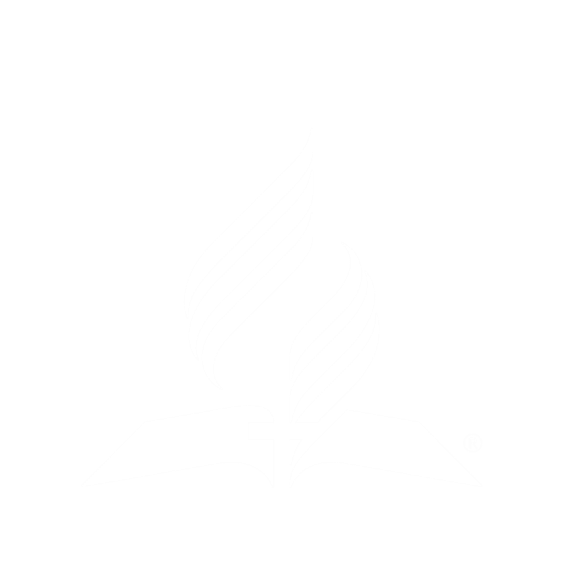 El contexto anterior de la parábola: Lucas 17:26-37: La segunda venida de Jesús
La pregunta que concluye la parábola: Lucas 18:8: La segunda venida de Jesús
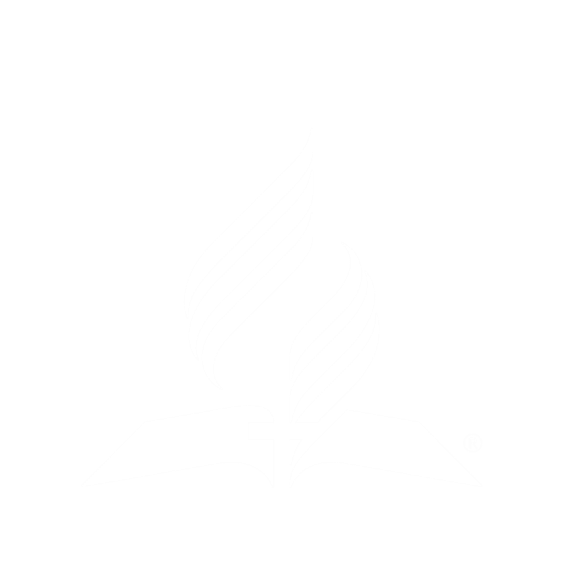 Hemos visto que el juez representa a Dios, el adversario representa a Satanás, la viuda representa la iglesia que ha perdido todo apoyo humano y la demora indica que Dios no responde las plegarias de su iglesia inmediatamente.
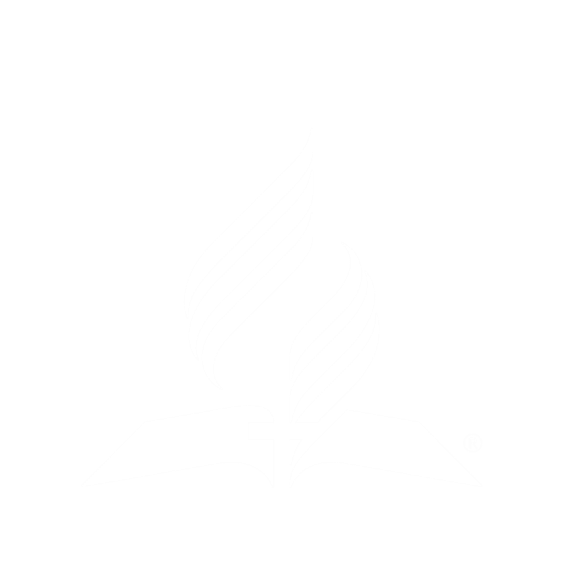 Aplicación especial al final de la historia
Cristo explicó que los escogidos vivirán durante el tiempo de angustia final. Serán perseguidos, tendrán que huir, lo perderán todo y carecerán de todo apoyo humano.
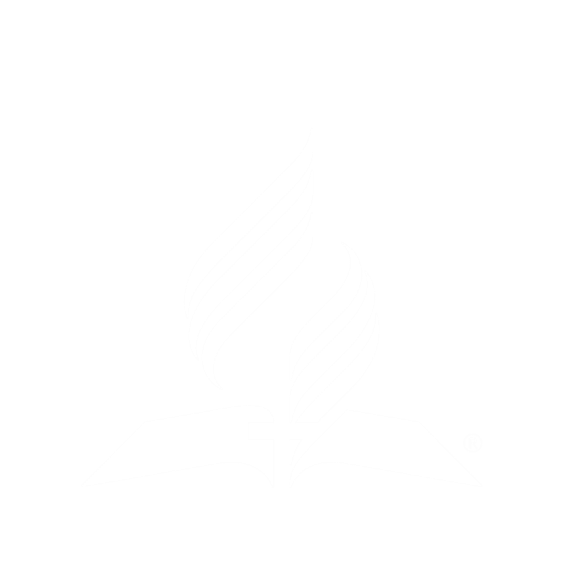 Aquellos que creen en el rapto de la iglesia antes de la gran tribulación y que no esperan pasar por el tiempo de angustia final, se hallarán en medio del peor tiempo de angustia de la historia sin la fe necesaria para subsistir en medio del cansancio, el hambre, la sed y la perdida de todo. A igual que Job debemos aprender a orar a Dios y a confiar en Él en los tiempos de relativa paz en que vivimos.
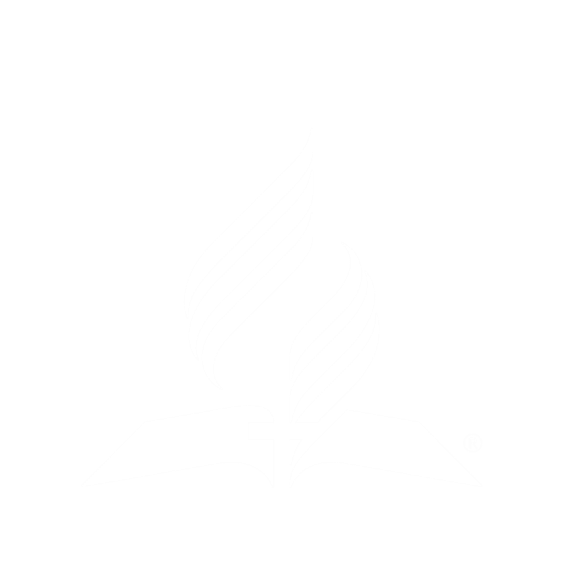 La viuda al final de la historia.
 Mateo 24:22, 24: Según Jesús, los escogidos estarán en la tierra durante la angustia final:
“Y si aquellos días no fuesen acortados, nadie sería salvo; Más por causa de los escogidos, aquellos días serán acortados. 24 Porque se levantarán falsos cristos, y falsos profetas, y harán grandes señales y prodigios, de tal manera que engañarán, si fuere posible, aun a los escogidos.”
El tiempo de angustia que le espera al pueblo de Dios será tan terrible que la imaginación más fecunda no puede divisarla. Por eso debemos aprender a confiar en Dios ahora y agradecerle por las pruebas pequeñas que afrontamos.
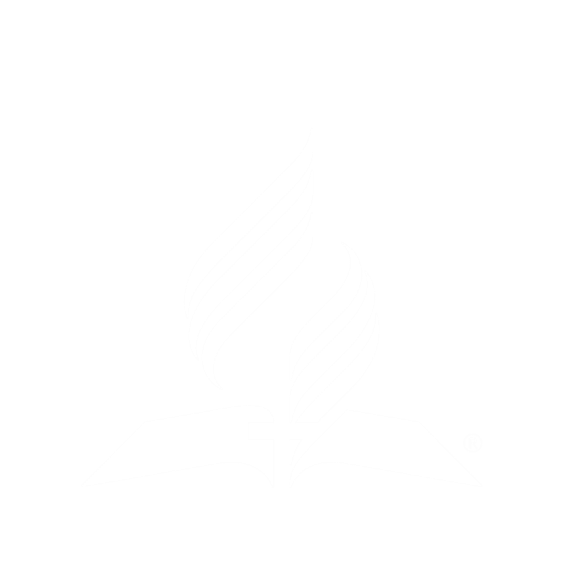 Los elegidos son los 144,000 que pasarán victoriosamente por la gran tribulación final. Tendrán una fe inquebrantable al enfrentarse a la bestia, su imagen y los reyes de la tierra. Estarán dispuestos a morir en vez de recibir la marca de la bestia. Clamarán día y noche para que Dios los libre de sus enemigos.
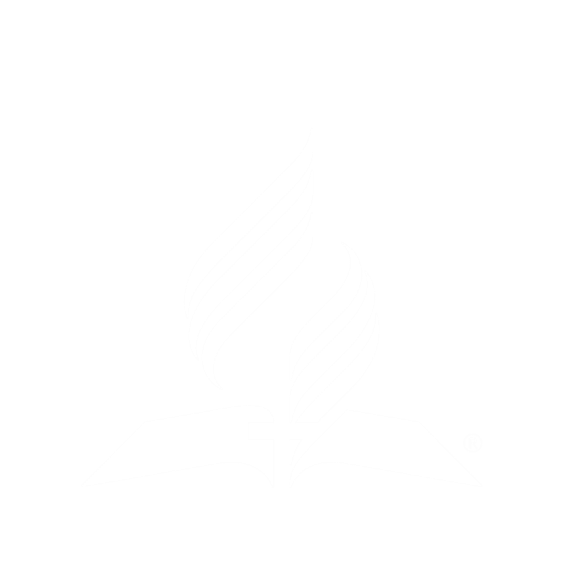 El adversario
El adversario al final de la historia es Satanás quien le quitará al pueblo de Dios todo lo que tienen. La demora desvinculará al pueblo de Dios de lo terrenal y los preparará para el cielo.
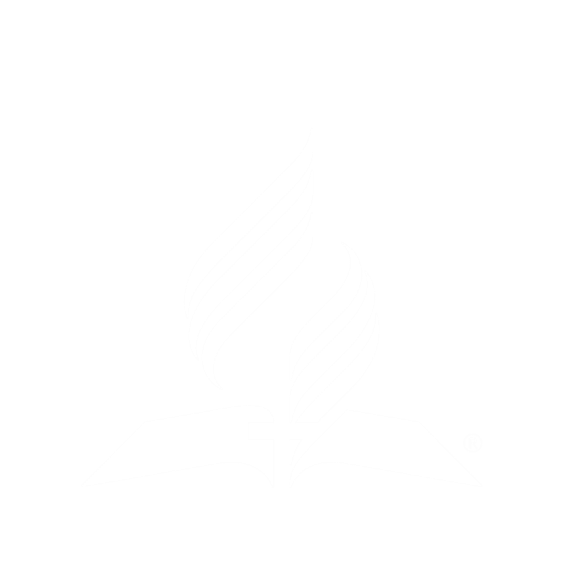 El clamor de los escogidos
La palabra ‘claman’ en la parábola es boao. Este vocablo es muy intenso y describe a una persona que está pasando por una experiencia de agonía y angustia. Es la misma palabra que aparece en Mateo 27:46 para describir el clamor angustioso de Cristo en la cruz:
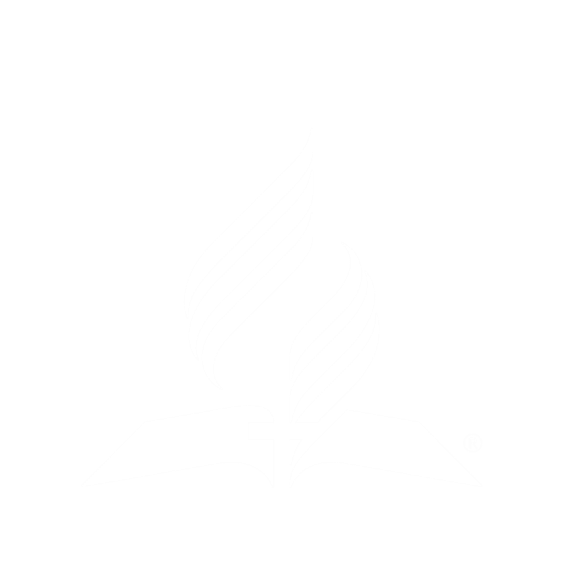 Mateo 7: 46
“Cerca de la hora novena, Jesús clamó a gran voz, diciendo: Elí, Elí, ¿lama sabactani? Esto es: Dios mío, Dios mío, ¿por qué me has desamparado?”
La demora
Dios no le responderá inmediatamente las plegarias de su pueblo. Pasarán por el tiempo de angustia y aunque se sentirán desamparados por Dios, se aferrarán a Él con una fe inquebrantable. Este será el Getsemaní del pueblo de Dios. Será su Calvario. Se sentirán desamparados por Dios, pero se encomendarán a Él como lo hizo Jesús en la cruz:
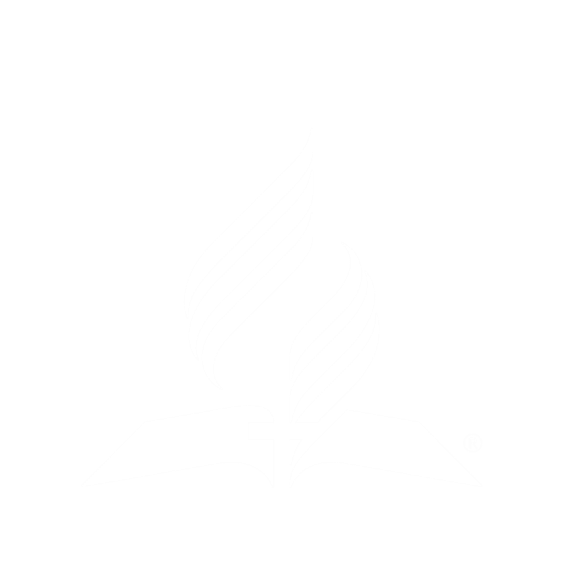 Isaías 54:7, 8: El profeta Isaías describió está demora durante el derramamiento final de la ira de Dios:
“Por un breve momento te abandoné, pero te recogeré con grandes misericordias. 8 Con un poco de ira escondí mi rostro de ti por un momento; pero con misericordia eterna tendré compasión de ti, dijo Jehová tu Redentor.”
Primeros Escritos, p. 272
“Poco después de haber comenzado estos humanos su anhelante clamor, los ángeles, movidos a compasión, quisieron ir a librarlos; pero un ángel de alta estatura, que mandaba a los otros, no lo consintió, y dijo: “Todavía no está cumplida la voluntad de Dios. Han de beber del cáliz. Han de ser bautizados con el bautismo.”
El Conflicto de los Siglos, p. 614
“La misma demora que es tan penosa para ellos, es la mejor respuesta a sus oraciones. Mientras procuran esperar con confianza que el Señor obre, son inducidos a ejercitar su fe, esperanza y paciencia como no lo hicieron durante su experiencia religiosa anterior. Sin embargo, el tiempo de angustia será acortado por amor de los elegidos.”
La experiencia de Jacob
A este tiempo de angustia final se le llama el ‘tiempo de angustia de Jacob’. Por esto debemos estudiar la historia de Jacob:
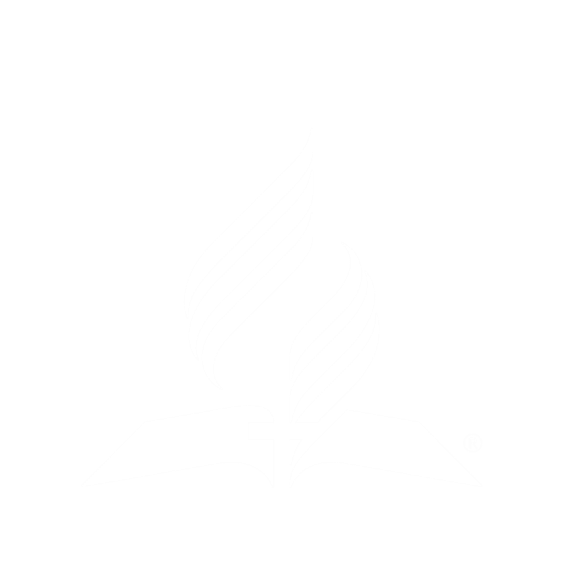 La historia se halla en Génesis 32.
El hermano de Jacob [el antídikon/adversario] venía con 400 hombres armados con la intención de matar a Jacob [simbolizado por la viuda] y a su familia.
Jacob y su familia estaban completamente indefensos.
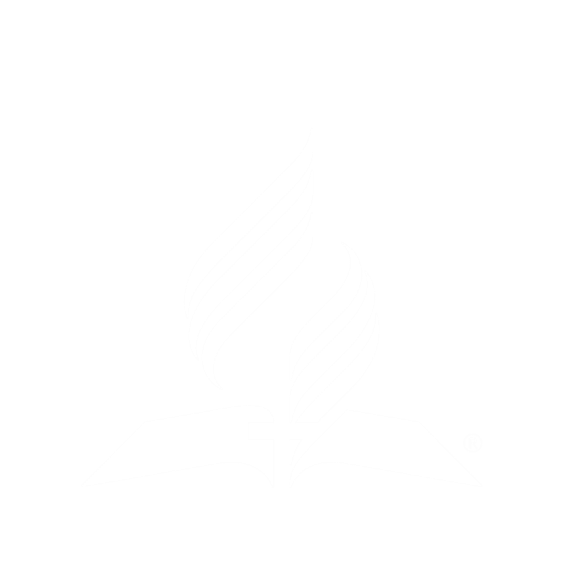 Jacob temía la ira de su hermano.
Jacob se fue solo al arroyo de Jabok y luchó con Dios en oración [como la viuda en la parábola].
Luchó con Jesús toda la noche [Dios no le respondió inmediatamente].
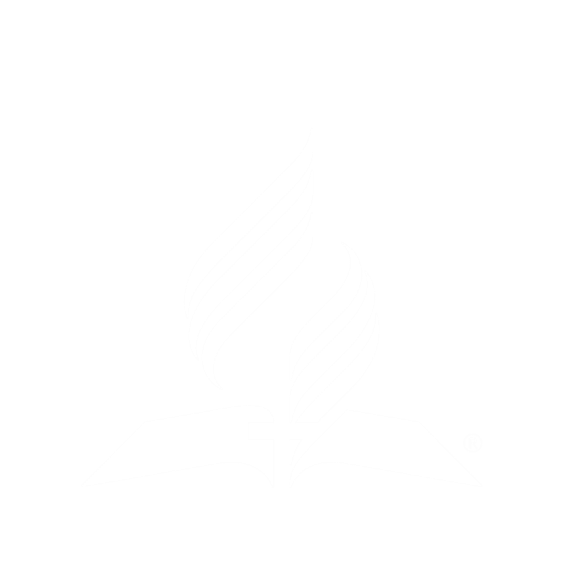 Rehusó soltar la mano de Jesús al menos que lo bendijera.
Jesús lo bendijo allí y le cambió el nombre.
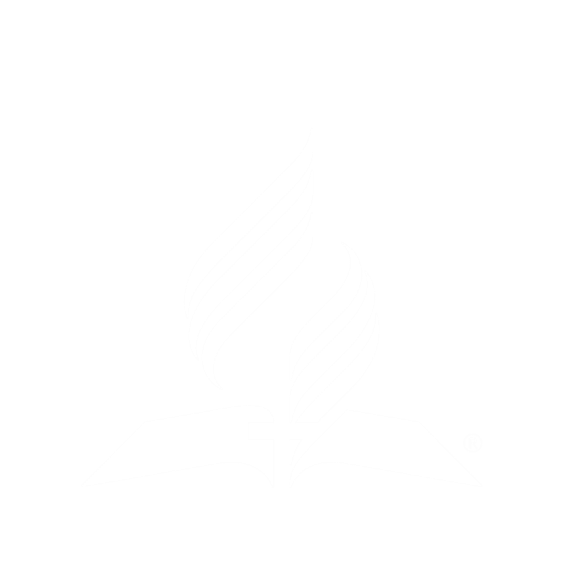 Génesis 32:24-31:
“Así se quedó Jacob solo; y luchó con él un varón hasta que rayaba el alba. 25 Y cuando el varón vio que no podía con él, tocó en el sitio del encaje de su muslo, y se descoyuntó el muslo de Jacob mientras con él luchaba. 26 Y dijo: Déjame, porque raya el alba. Y Jacob le respondió: No te dejaré, si no me bendices. 27 Y el varón le dijo: ¿Cuál es tu nombre? Y él respondió: Jacob.
28 Y el varón le dijo: No se dirá más tu nombre Jacob, sino Israel; porque has luchado con Dios y con los hombres, y has vencido. 29 Entonces Jacob le preguntó, y dijo: Declárame ahora tu nombre. Y el varón respondió: ¿Por qué me preguntas por mi nombre? Y lo bendijo allí. 30 Y llamó Jacob el nombre de aquel lugar, Peniel; porque dijo: Vi a Dios cara a cara, y fue librada mi alma. 31 Y cuando había pasado Peniel, le salió el sol; y cojeaba de su cadera.”
Daniel 12:1 toma de la historia de Jacob y lo aplica al tiempo de angustia final:
“En aquel tiempo se levantará Miguel, el gran príncipe que está de parte de los hijos de tu pueblo; y será tiempo de angustia, cual nunca fue desde que hubo gente hasta entonces [la misma expresión que aparece en Mateo 24]; pero en aquel tiempo será libertado tu pueblo, todos los que se hallen escritos en el libro.”
El Conflicto de los Siglos, p. 679
“La historia de Jacob nos da además la seguridad de que Dios no rechazará a los que han sido engañados, tentados y arrastrados al pecado, pero que hayan vuelto a él con verdadero arrepentimiento. Mientras Satanás [representado por el adversario] trata de acabar con esta clase de personas [representados por la viuda], Dios enviará sus ángeles para consolarlas y protegerlas en el tiempo de peligro.
Los asaltos de Satanás son feroces y resueltos, sus engaños terribles, pero el ojo de Dios descansa sobre su pueblo y su oído escucha su súplica. Su aflicción es grande [la demora], las llamas del horno parecen estar a punto de consumirlos; pero el Refinador los sacará como oro purificado por el fuego.
El amor de Dios para con sus hijos guante el periodo de su prueba Más dura es tan grande y tan tierno como en los días de su mayor prosperidad; pero necesitan pasar por el horno de fuego; debe consumirse su mundanalidad [‘earthliness’: ‘terrenalidad’] para que la imagen de Cristo se refleje perfectamente.”
La experiencia de Job
Job perdió todo lo que tenía: hijos, esposa, posesiones, salud. ¡No tenía donde caerse muerto!
Job fue acusado por Satanás ante el gran concilio celestial.
Job le rogó repetidas veces a Dios que le explicara la razón de sus sufrimientos.
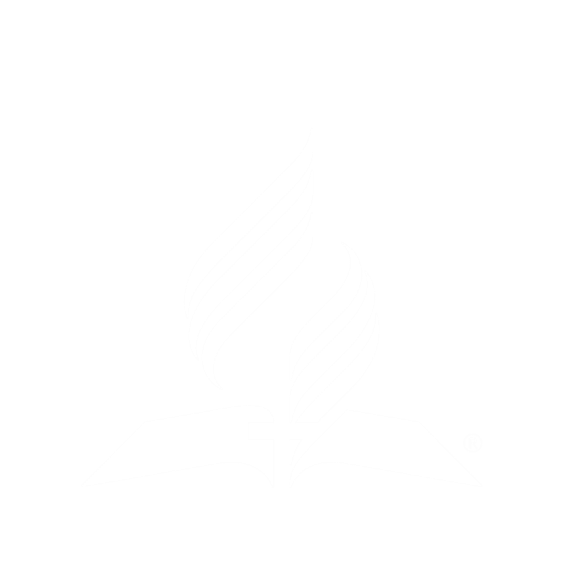 Dios demoró en responderle hasta el capítulo 38 más, sin embargo, Job no soltó la mano de Dios. Afirmó: “aunque me matare, aún en El confiaré.” (Job 13:15)
Al fin Dios respondió a las oraciones de Job y lo libró de su adversario.
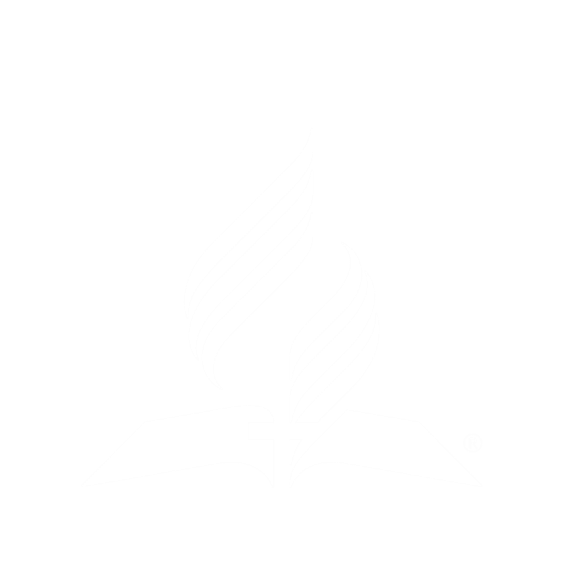 Los tres jóvenes en el horno de fuego
La viuda: Los jóvenes se paran ante Nabucodonosor y su imagen y rehúsan doblegarse.
El adversario: Satanás obró por medio del rey y sus consejeros.
La demora y el tiempo de angustia: Los jóvenes pasaron por la tribulación del horno y Dios no los libró inmediatamente.
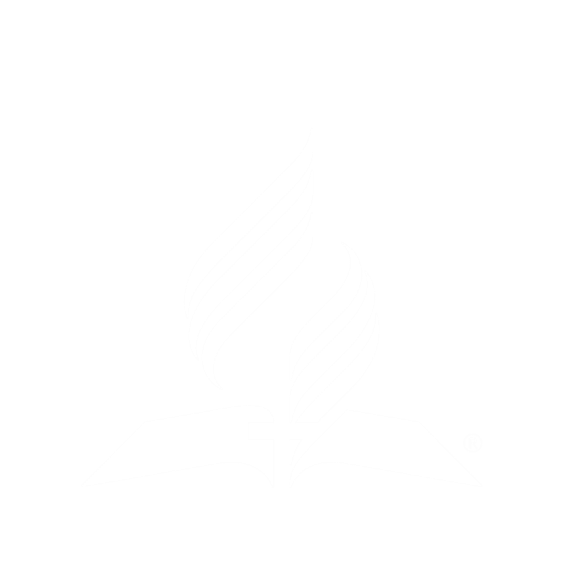 El juez: Jesús mismo los libró de manos de sus enemigos.
Su fe y paciencia: Estaban dispuestos a morir antes que traicionar a su Señor.
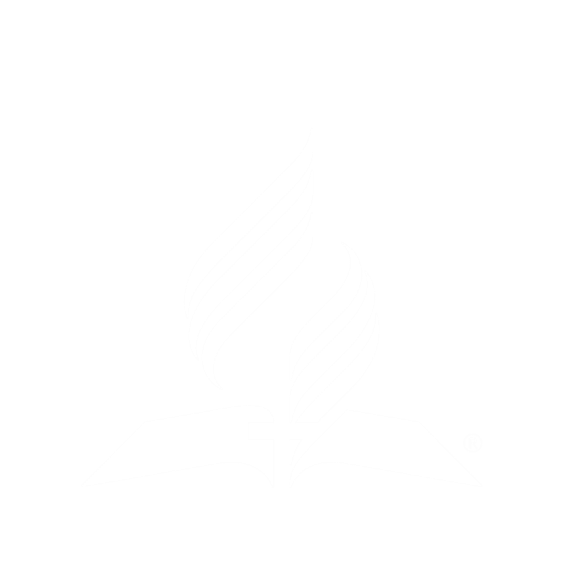 La mujer cananea
La oración perseverante también se ilustra en la historia de la mujer cananea que le imploró a Jesús que sanara a su hija (Mateo 15:21-28).
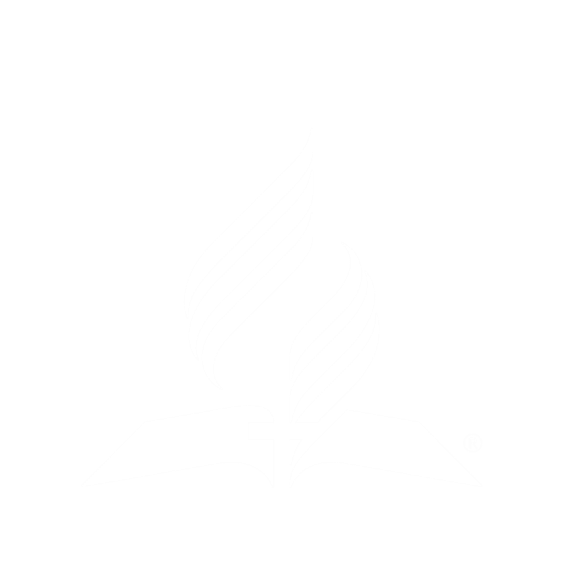 A pesar de sus repetidos clamores, Jesús pareció ignorarla.
Escuchó cuando los discípulos le recomendaron a Jesús que la despachara.
Escuchó a Jesús decir que había sido enviado tan solo a las ovejas extraviadas de la casa de Israel.
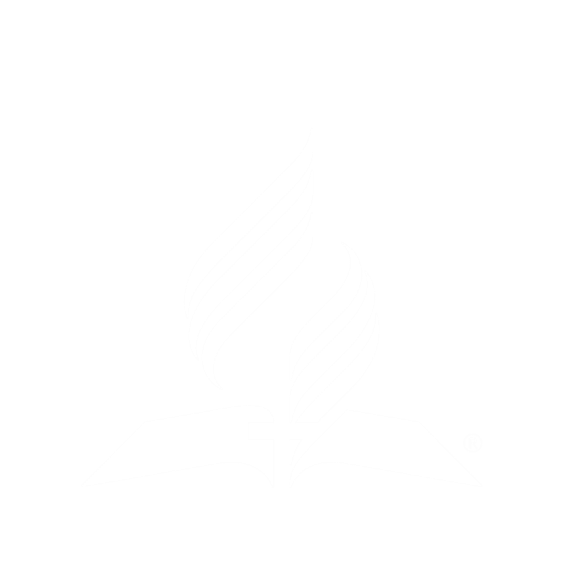 Luego, Jesús aparentemente se refirió a ella como ‘perra’.
Pero ella continuó con perseverancia asechando a Jesús.
Jesús recompensó su fe con las palabras “Oh mujer, grande es tu fe.”
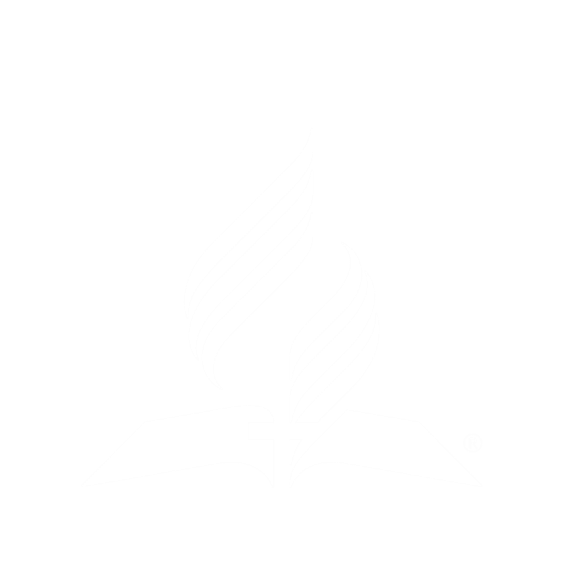 A. agonía y angustia
Demora
B. Dios no responde inmediatamente
oración perseverante
C. tiempo de angustia de Jacob
El adversario al final de la historia
D. mujer cananea
Claman = "boao"
E. mujer samaritana
Asocie
tiempo de angustia final
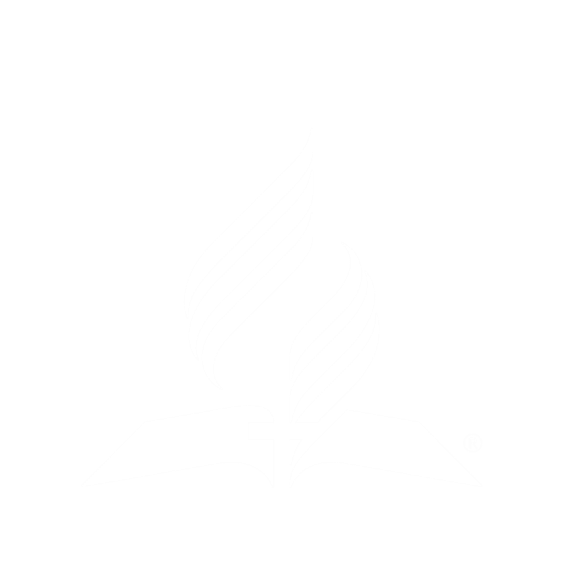 G. Satanás
La experiencia de Jesús
Todos los elementos de la parábola se hallan en la pasión de Jesús en el huerto y en la cruz:
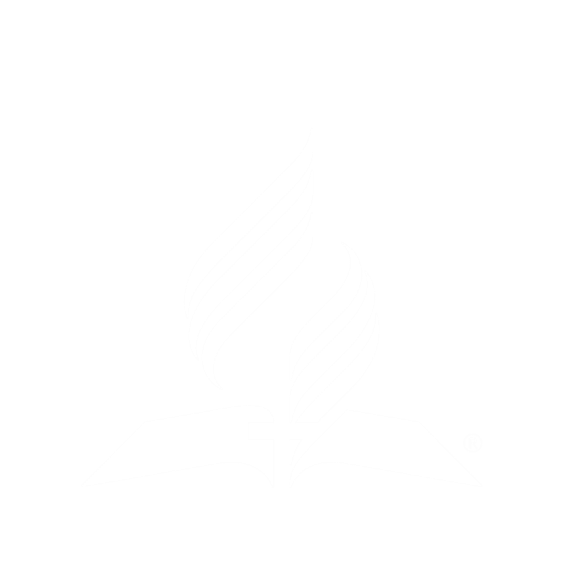 El adversario que agobió a Jesús fue Satanás (Lucas 22:53)
Jesús no tenía nada en la tierra sobre lo cual aferrarse. Sus discípulos lo abandonaron (Mateo 26:56) Ni siquiera tenía la ropa que cubría su cuerpo (Mateo 27:35).
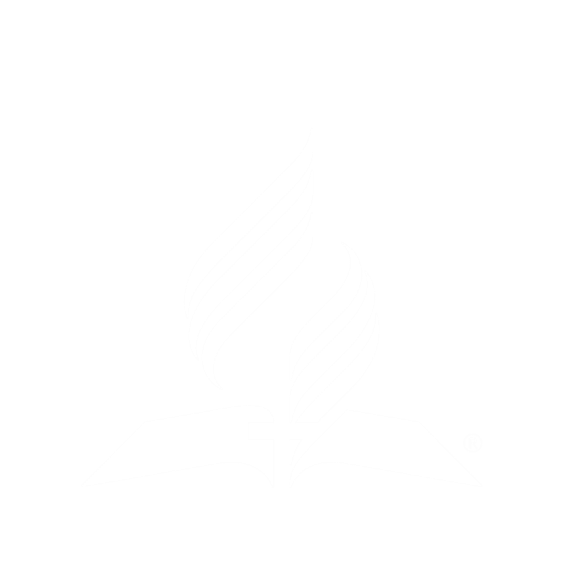 Jesús le rogó con perseverancia a su Padre que le quitara la copa si fuese posible (Mateo 26:39-44). Se sintió separado de su propio Padre.
La respuesta del Padre no vino inmediatamente (Mateo 27:46).
Finalmente, en la mañana de la resurrección su Padre lo vindicó ante su adversario.
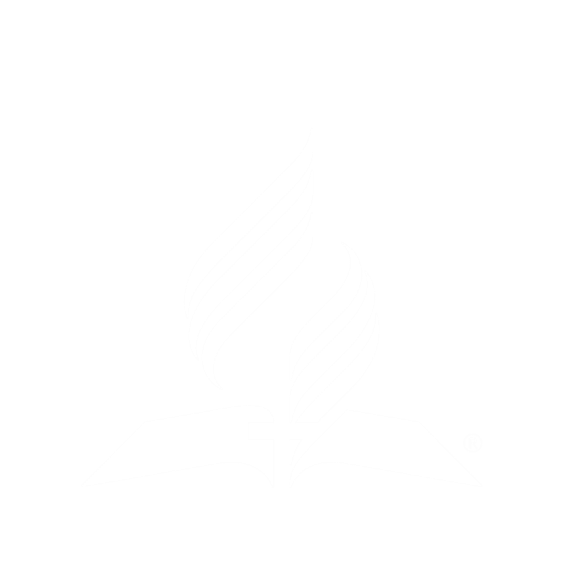 Hebreos 5:7 describe la fe perseverante de Jesús:
“Y Cristo, en los días de su carne, ofreciendo ruegos y súplicas con gran clamor y lágrimas al que le podía librar de la muerte, fue oído a causa de su temor reverente.”
El porqué de la demora
Hebreos 5:8:
“Y aunque era Hijo, por lo que padeció aprendió la obediencia.”
Job 23:10:
“Más él conoce mi camino; me probará, y saldré como oro.”
Isaías 48:10:
“He aquí te he purificado, y no como a plata; te he escogido en horno de aflicción.”
1 Pedro 5:6-8:
“Humillaos, pues, bajo la poderosa maño de Dios, para que él os exalte cuando fuere tiempo; 7 echando toda vuestra ansiedad sobre él, porque él tiene cuidado de vosotros. 8 Sed sobrios, y velad; porque vuestro adversario el diablo, como león rugiente, anda alrededor buscando a quien devorar.”
Palabras de Vida del Gran Maestro, PVGM, p. 138
“El mayor deseo de Cristo es redimir su herencia del dominio de Satanás. Pero antes de que seamos librados del poder satánico exteriormente, debemos ser librados de su poder interiormente. El Señor permite las pruebas a fin de que seamos limpiados de la mundanalidad, el egoísmo y los rasgos de carácter duros y anticristianos.
Él permite que las profundas aguas de la aflicción cubran nuestra alma para que lo conozcamos, y a Jesucristo a quien ha enviado, con el objeto de hacer brotar en nuestro corazón anhelos profundos de ser purificados de la contaminación, y que salgamos de la prueba más puros, más santos, más felices.
A menudo entramos en el crisol de la prueba con nuestras almas oscurecidas por el egoísmo, pero si somos pacientes bajo la prueba decisiva, saldremos reflejando el carácter divino. Cuando su propósito en la aflicción se cumpla, “exhibirá tu justicia como la luz, y tus derechos como el medio día”.
Respuesta a la pregunta de la parábola
Lucas 18:8:
“Os digo que pronto les hará justicia. Pero cuando venga el Hijo del Hombre, ¿hallará fe en la tierra?”
Ap. 13: 10
Si alguno lleva en cautividad, va en cautividad; si alguno mata a espada, a espada debe ser muerto. Aquí está la paciencia y la fe de los santos.
Ap. 14: 12
Aquí está la paciencia de los santos, los que guardan los mandamientos de Dios y la fe de Jesús.
El Conflicto de los Siglos, p. 606
“Los que solo ejercitan poca fe, están en mayor peligro de caer bajo el dominio de los engaños satánicos y del decreto que violentará las conciencias.
Y aun en caso de soportar la prueba, en el tiempo de angustia se verán sumidos en mayor aflicción porque no se habrán acostumbrado a confiar en Dios. Las lecciones de fe que hayan descuidado, tendrán que aprenderlas bajo el terrible peso del desaliento.”
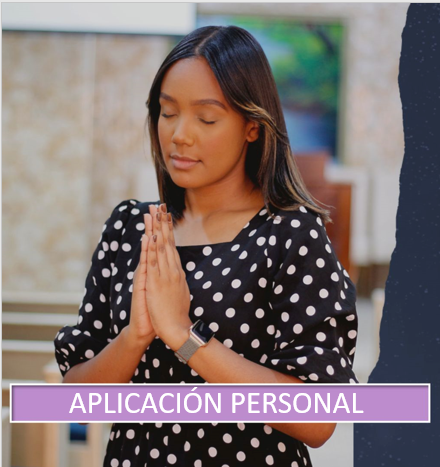 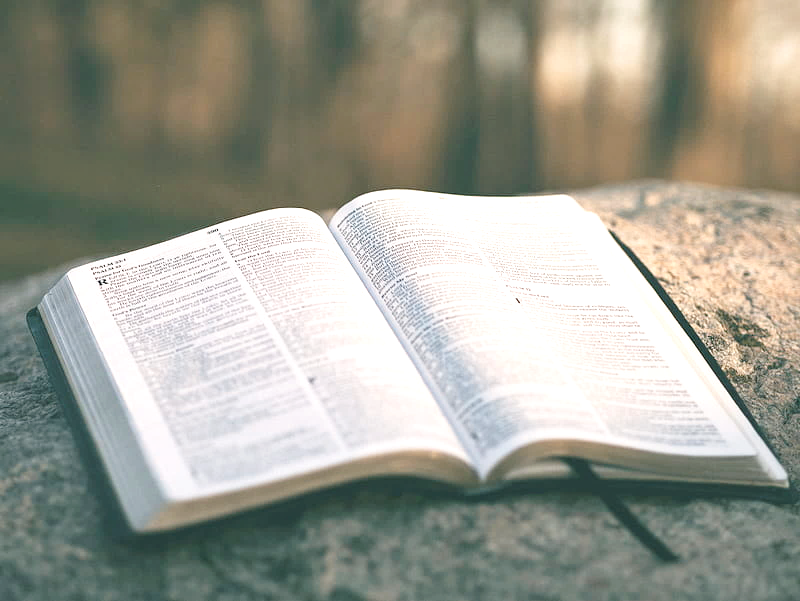 ¿Quieres ganar la victoria sobre la bestia, su imagen y su marca con persistencia y fe que vienen del Espíritu Santo?